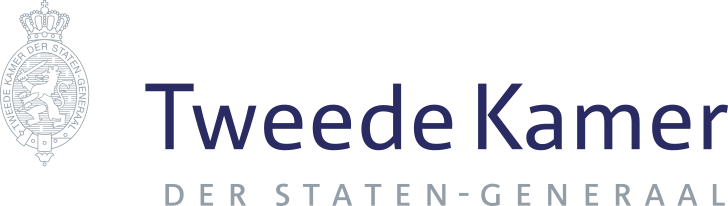 Prinsjesdag
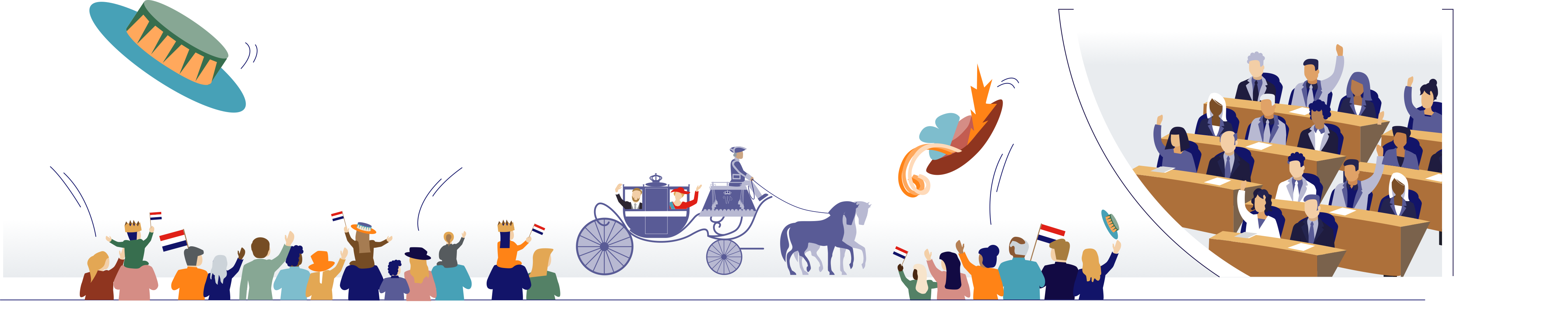 1
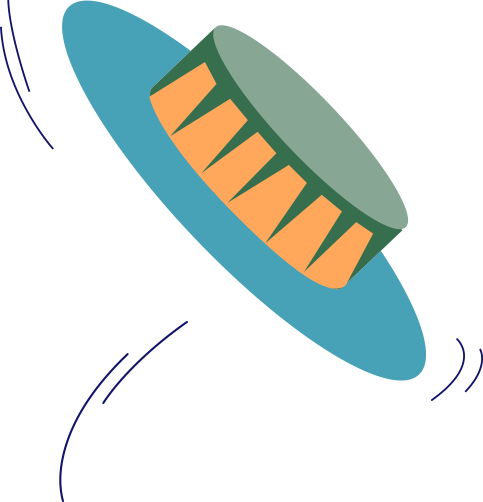 Groep 1 en 2
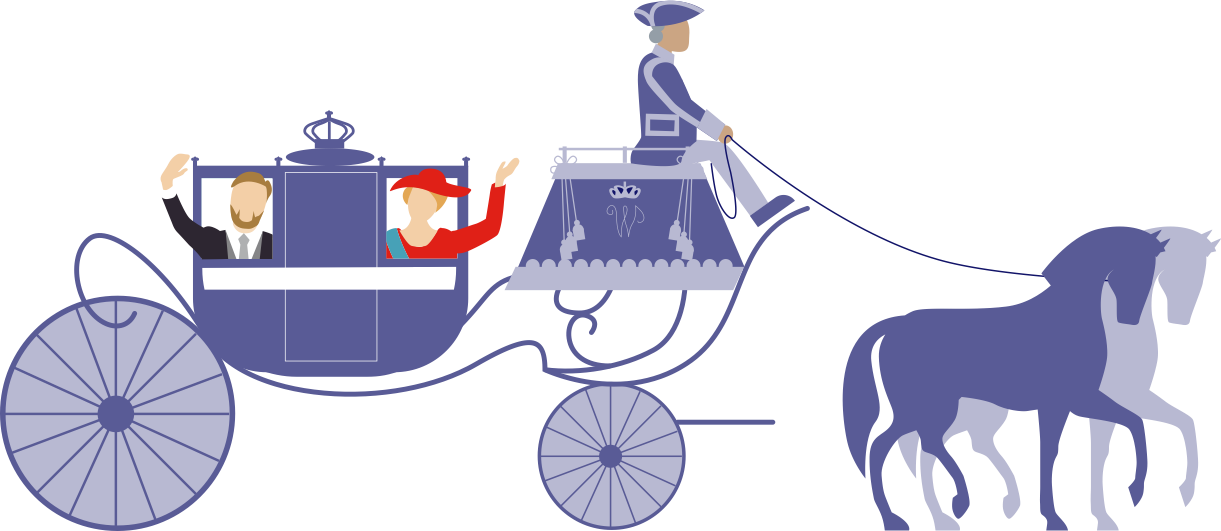 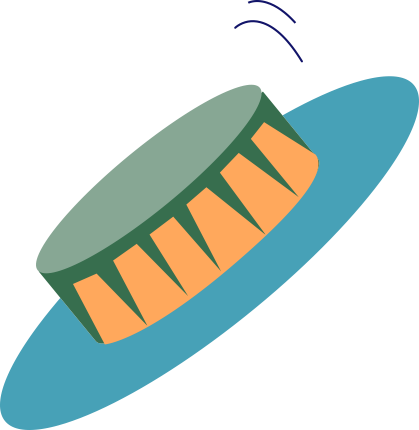 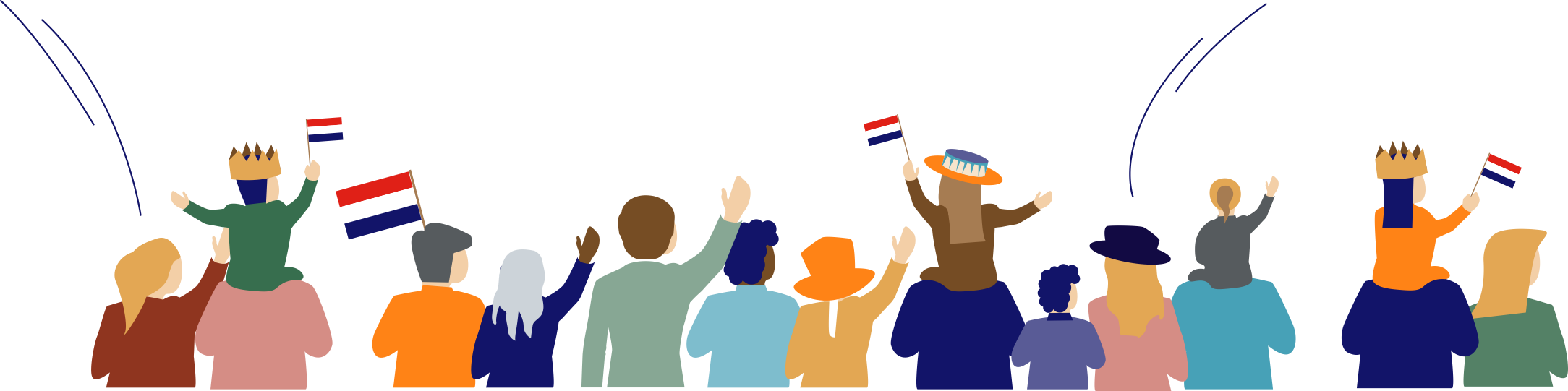 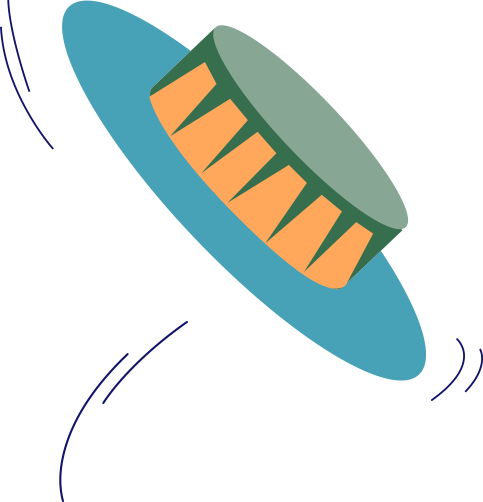 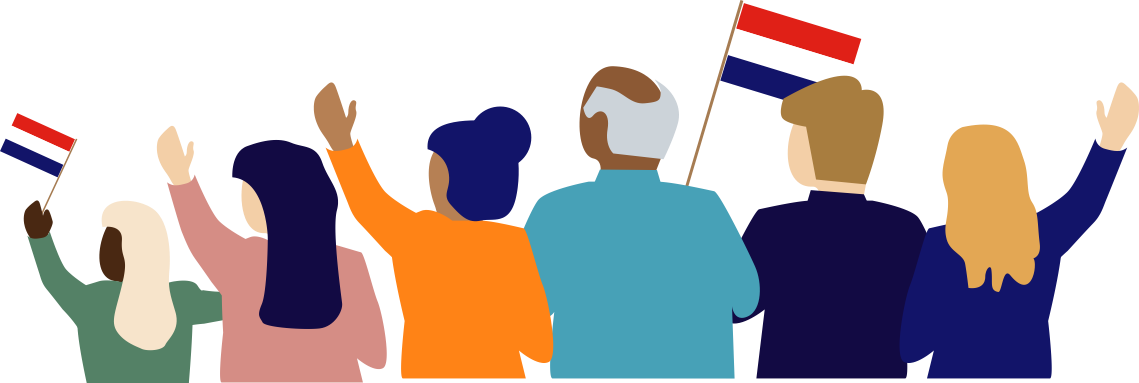 2
Ken jij Prinsjesdag? Waar denk je aan bij die dag?
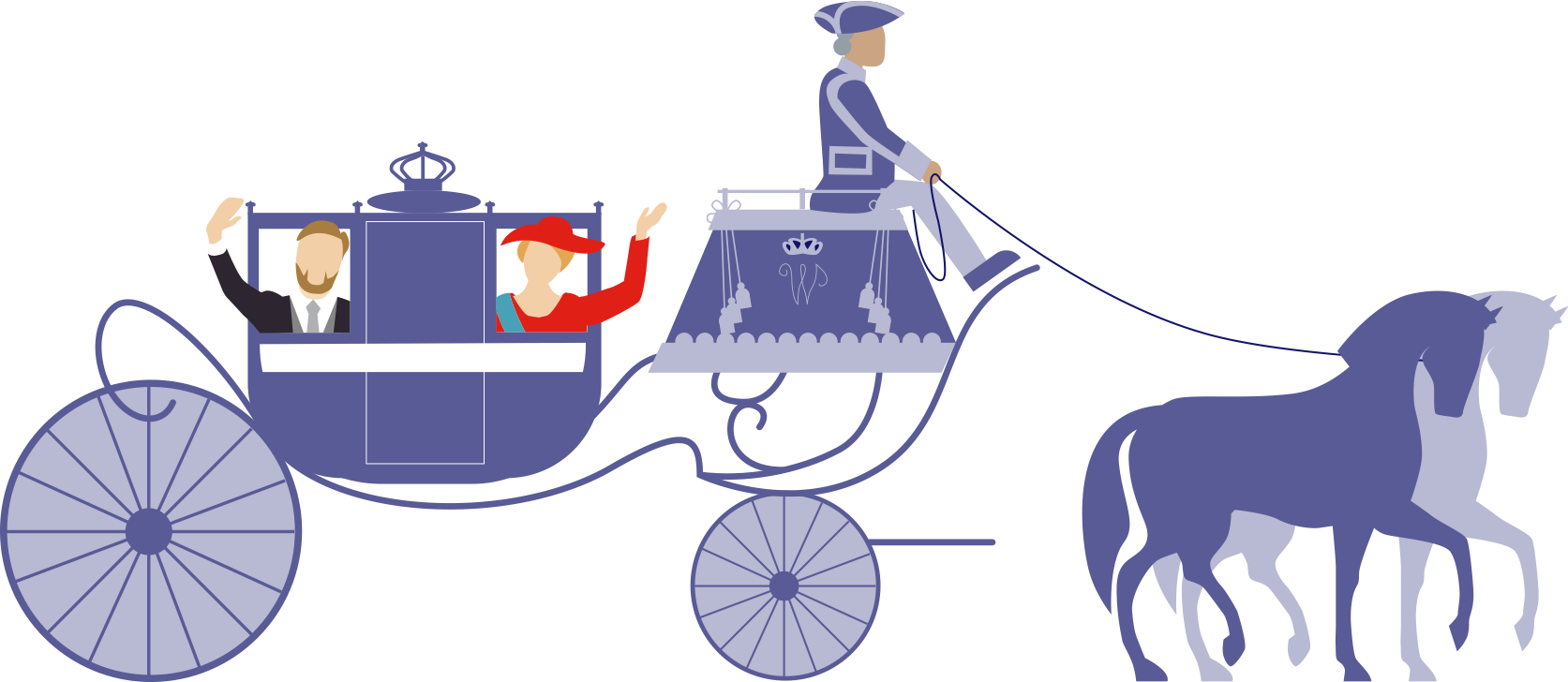 3
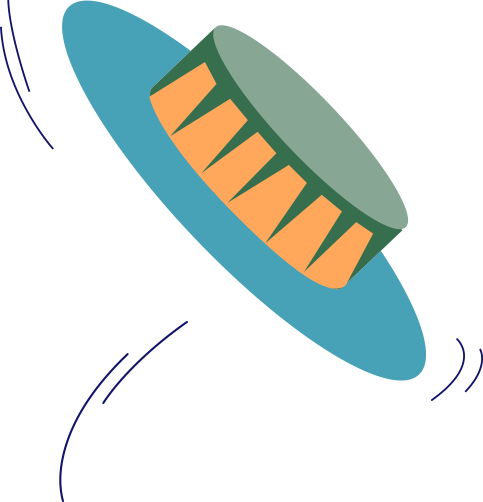 Ideeën voor jouw Prinsjesdaghoedje
Over mode: ‘Ik maak een mooi hoedje dat past bij mijn kleding’; 
Over religie of cultuur: ‘Ik maak een hoedje dat lijkt op een sombrero, want mijn oma komt uit Mexico’;  
Als een statement: ‘Ik maak een hoedje, omdat het niet zo goed gaat met de vlinders’.
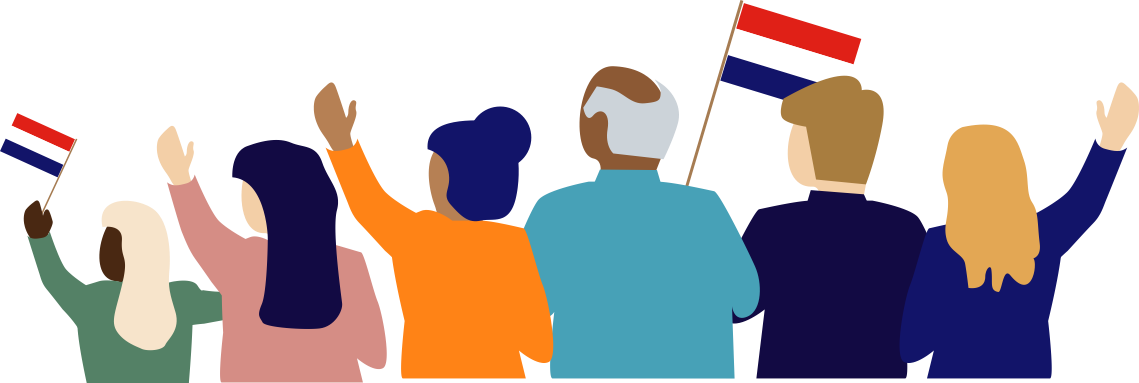 4
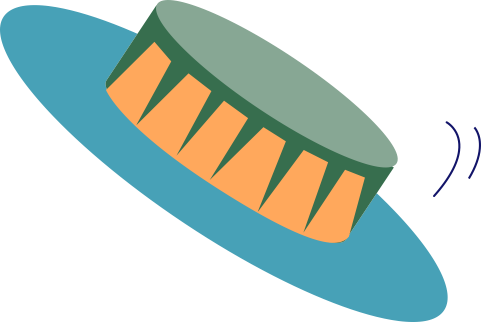 Waar ben jij trots op of wat wil je graag vertellen met jouw hoedje?
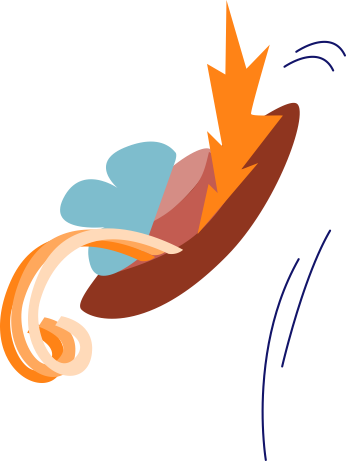 Tweede Kamer der Staten-Generaal
5
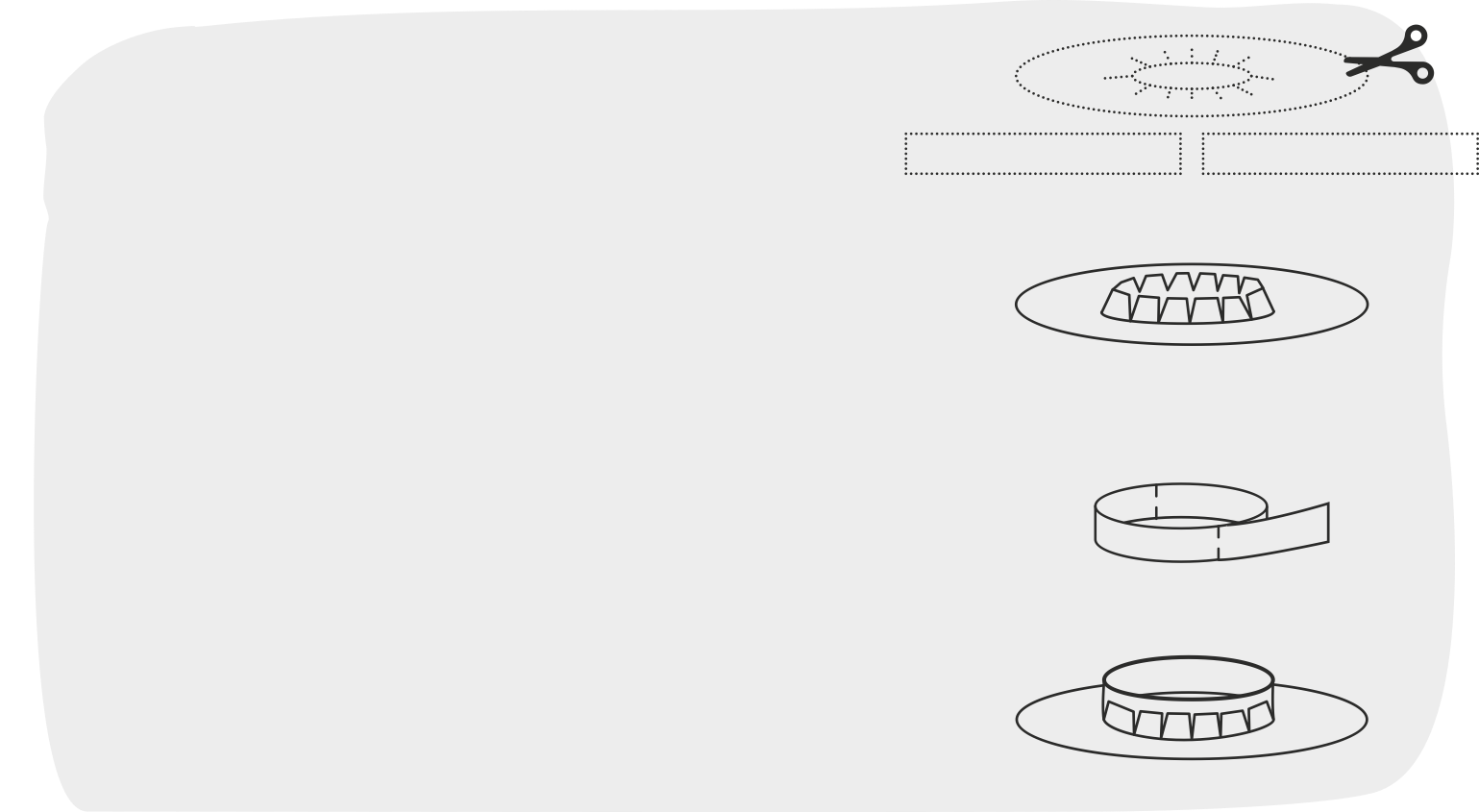 Prinsjesdaghoedje van papier instructie
Knip het op de stippellijn uit.
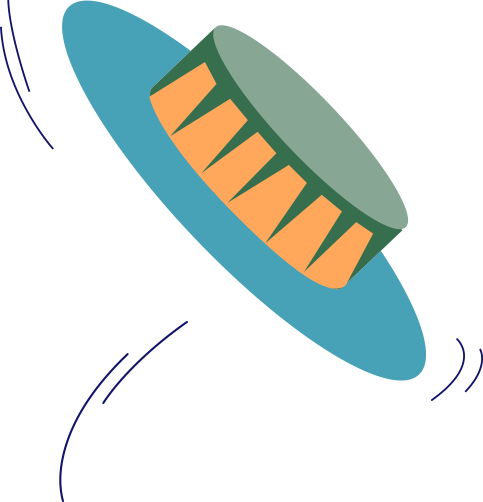 Vouw de binnenkant omhoog.
Plak de twee linten aan elkaar. Vouw het als een band rondom je hoofd voor de juiste maat en plak het vast.
Schuif de band van onderaf erin. En plak het aan elkaar vast.
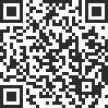 www.tweedekamer.nl/prinsjesdagopschool
6
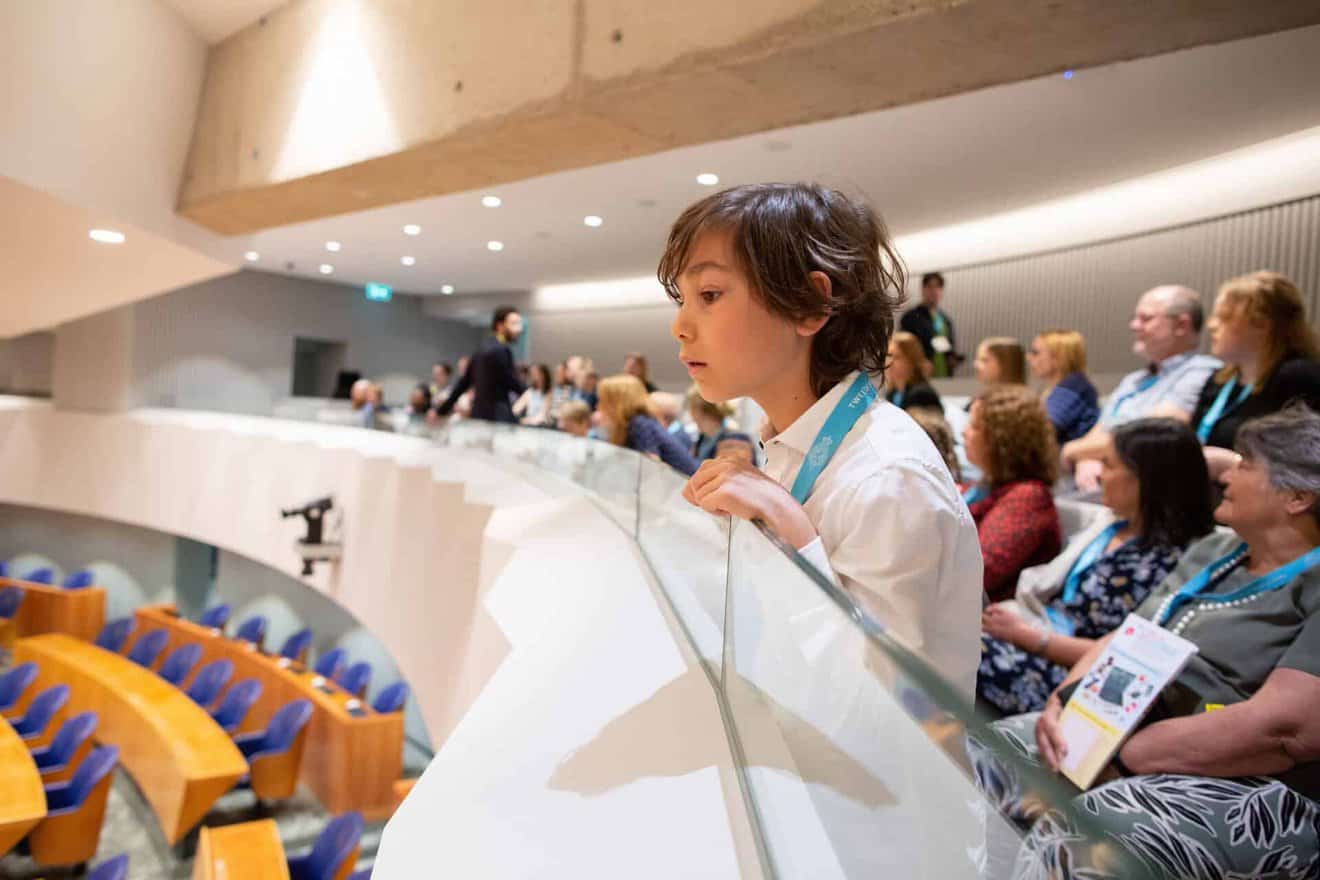 Bezoek de Tweede Kamer
Je kan altijd een bezoekje brengen aan de Tweede Kamer, Prinses Irenepad 1 in Den Haag.
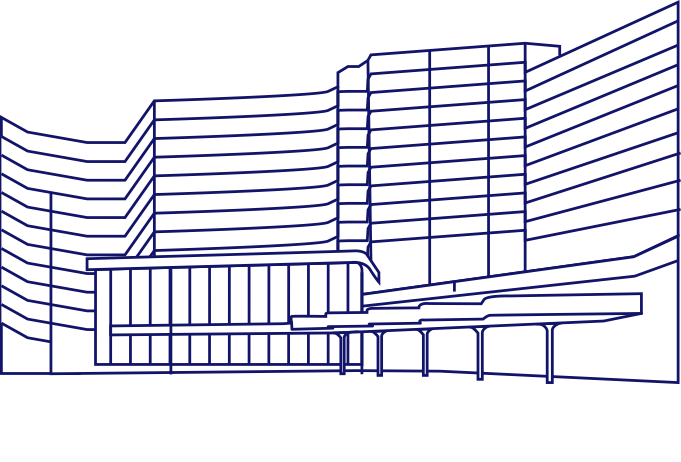 Tweede Kamer der Staten-Generaal
7
Maak er een mooi Prinsjesdaghoedje van papier van!
Tweede Kamer der Staten-Generaal
8
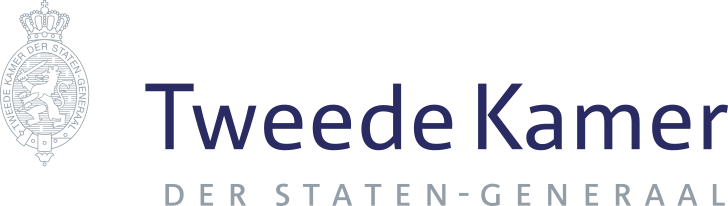 Prinsjesdag
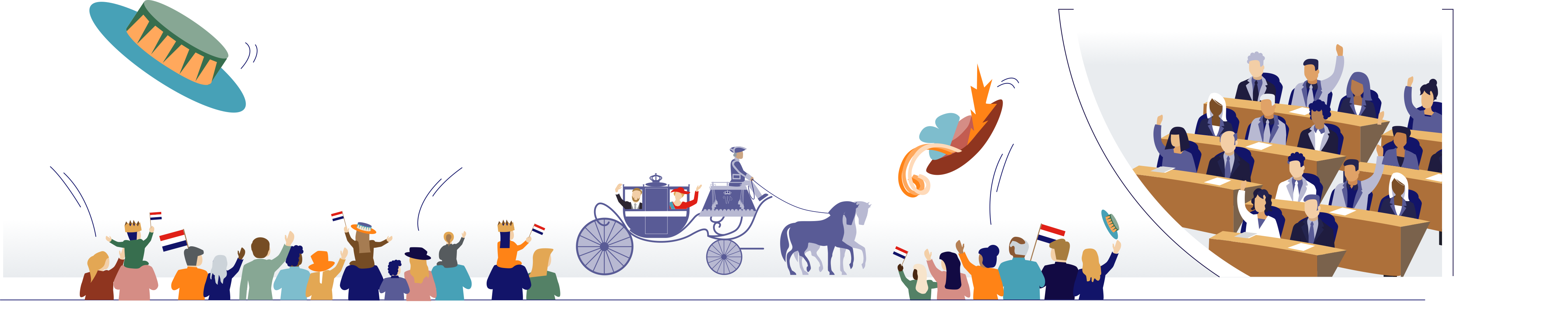 9
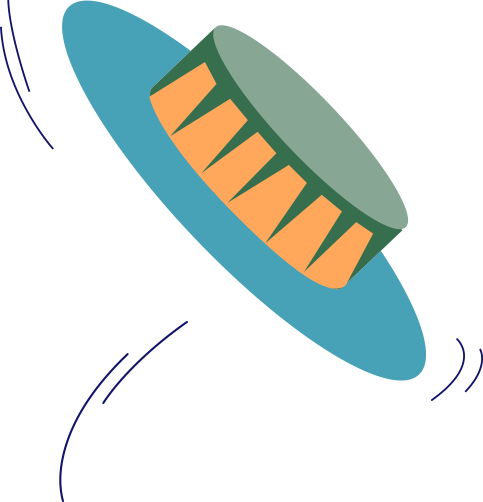 Groep 3, 4, 5 en 6
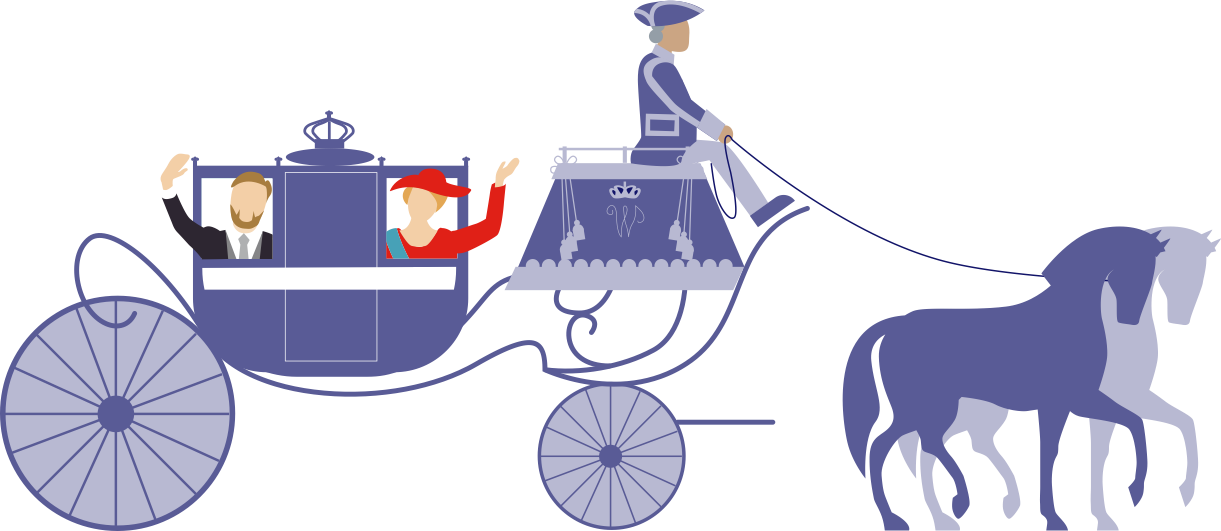 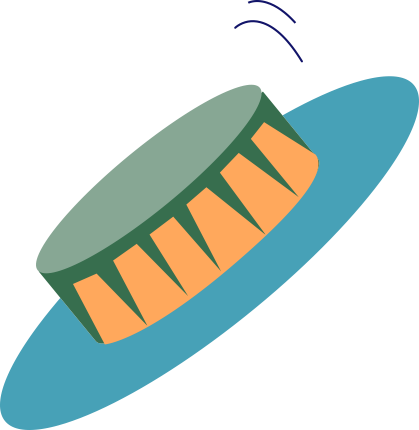 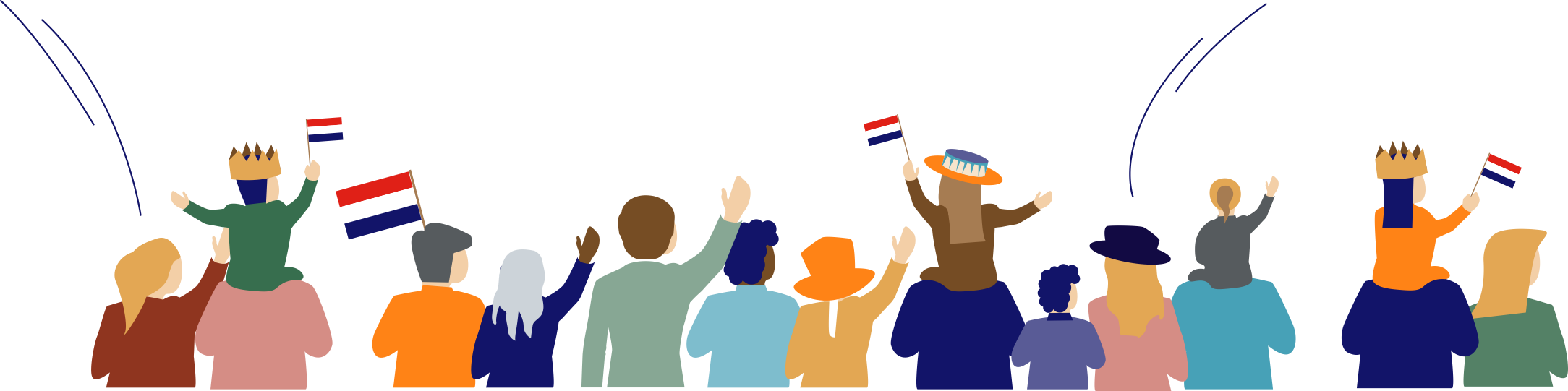 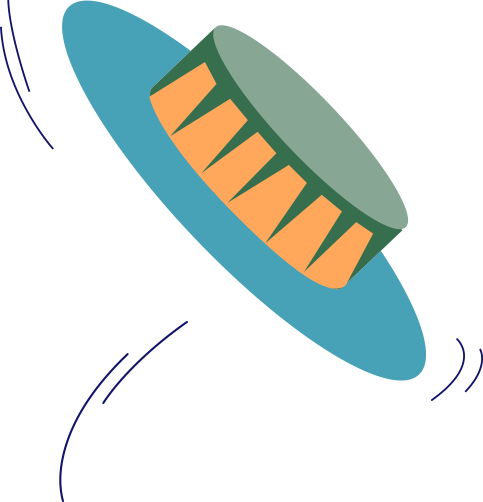 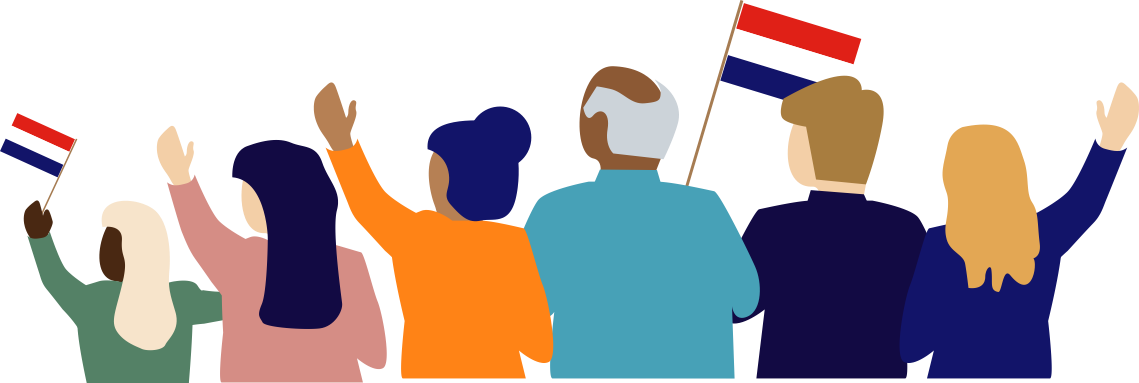 10
10
Ken jij Prinsjesdag? Waar denk je aan bij die dag?
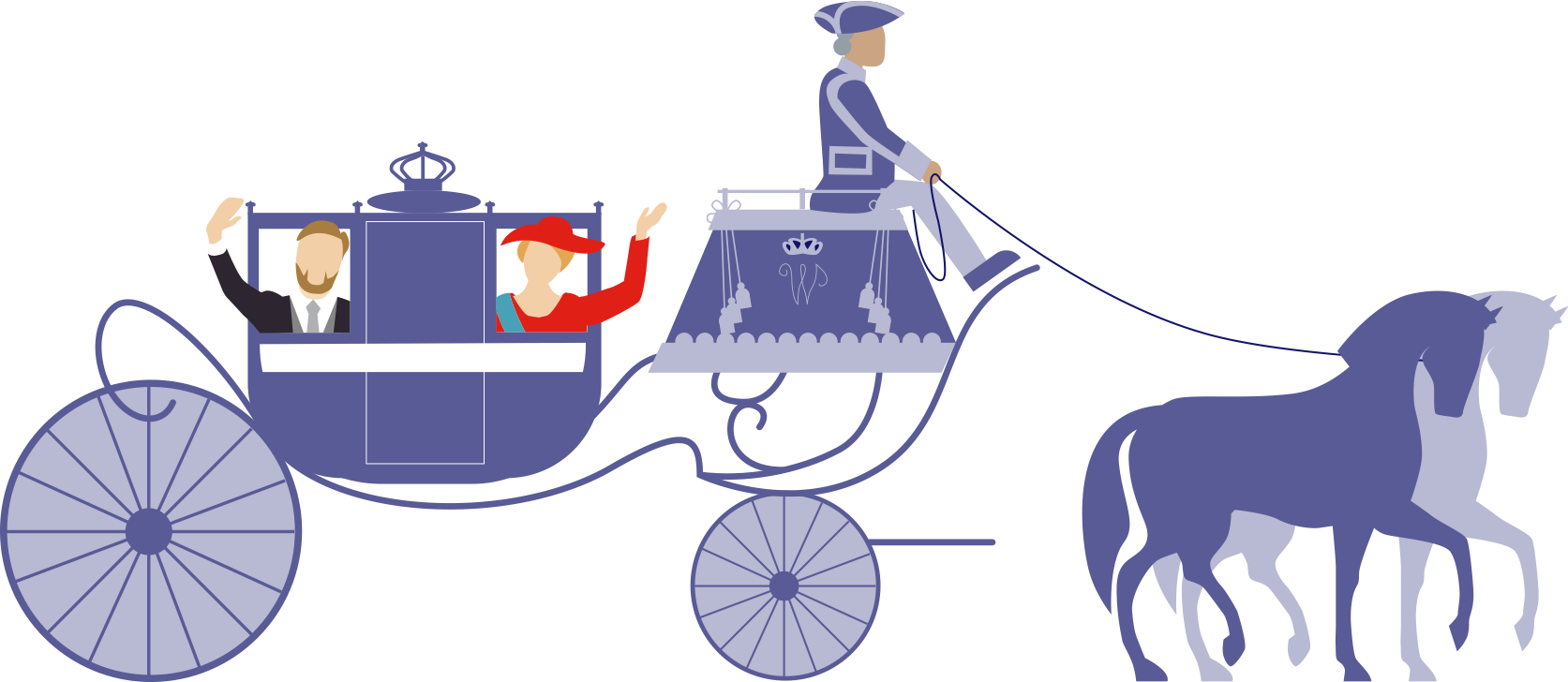 11
BEKIJK OP YOUTUBE
Prinsjesdag
Tweede Kamer der Staten-Generaal
12
Plannen kabinet
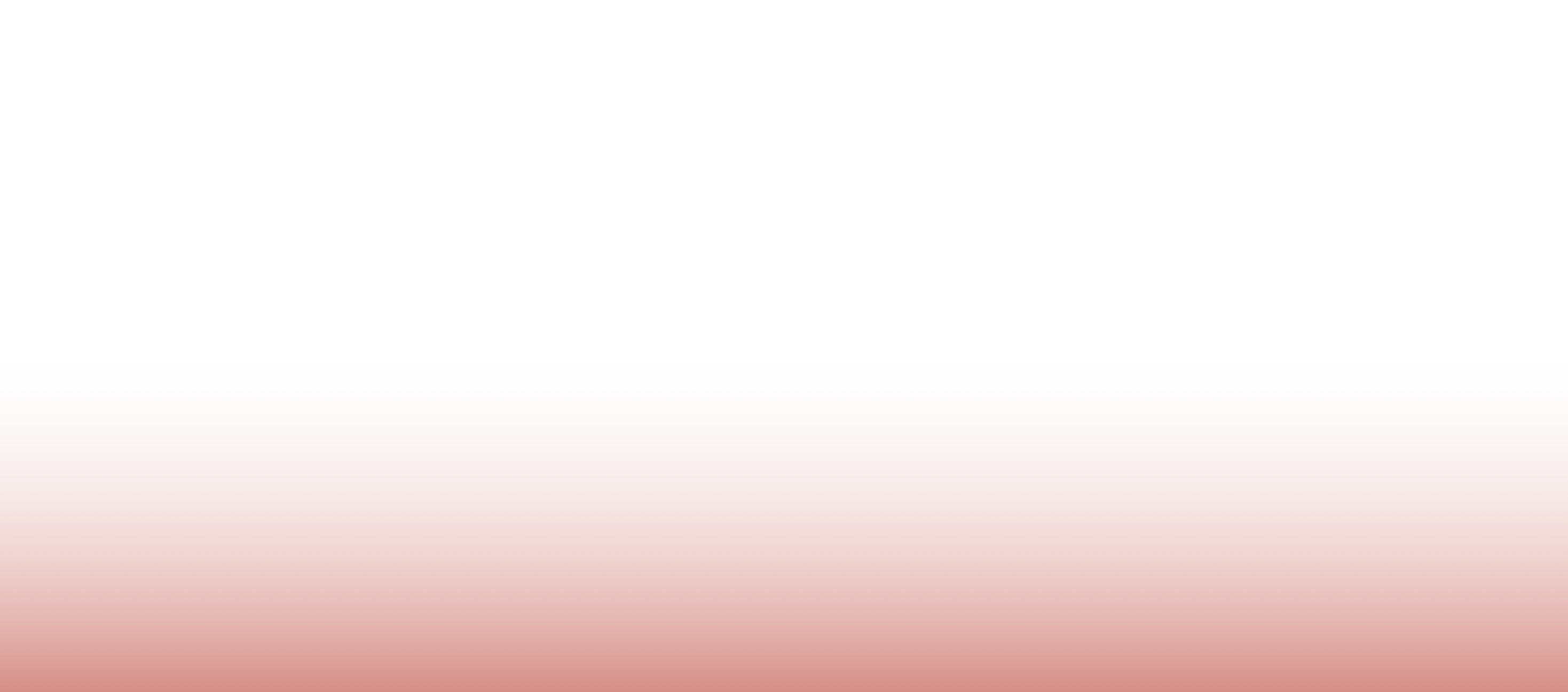 De Koning spreekt de troonrede uit. Hierin staan de plannen van de regering voor het komende jaar.
13
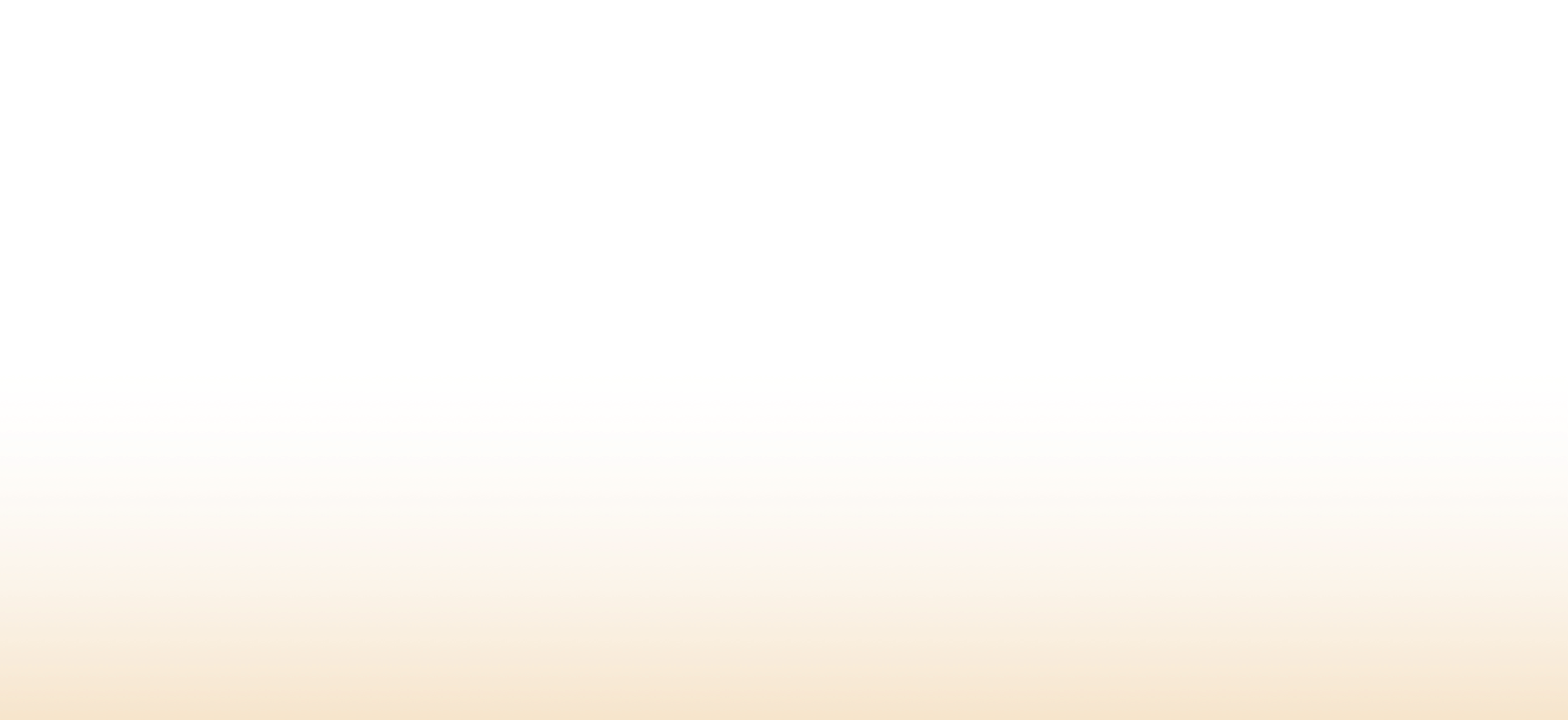 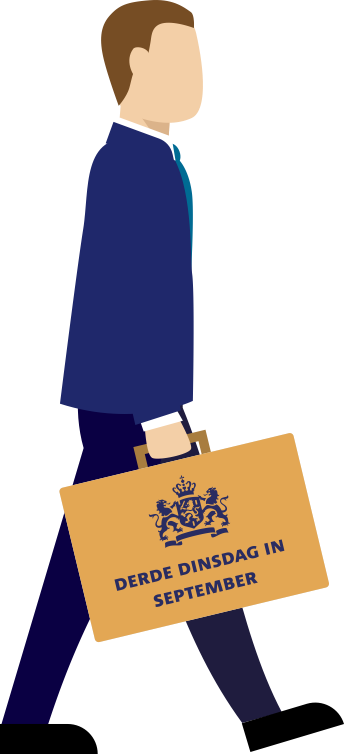 Koffertje met Miljoenennota 
en rijksbegroting
De minister van Financiën biedt in de Tweede Kamer het koffertje aan. Daarin zitten de Miljoenennota met de belangrijkste financiële plannen, en de rijksbegroting met de  inkomsten en uitgaven van de ministeries.
14
BEKIJK OP YOUTUBE
Wat zit er
in het
koffertje?
Tweede Kamer der Staten-Generaal
15
Goedkeuring 
Tweede Kamer
Direct na Prinsjesdag volgen de Algemene Politieke Beschouwingen: de Tweede Kamer bespreekt in twee dagen de belangrijkste punten van de Miljoenennota en de rijksbegroting.
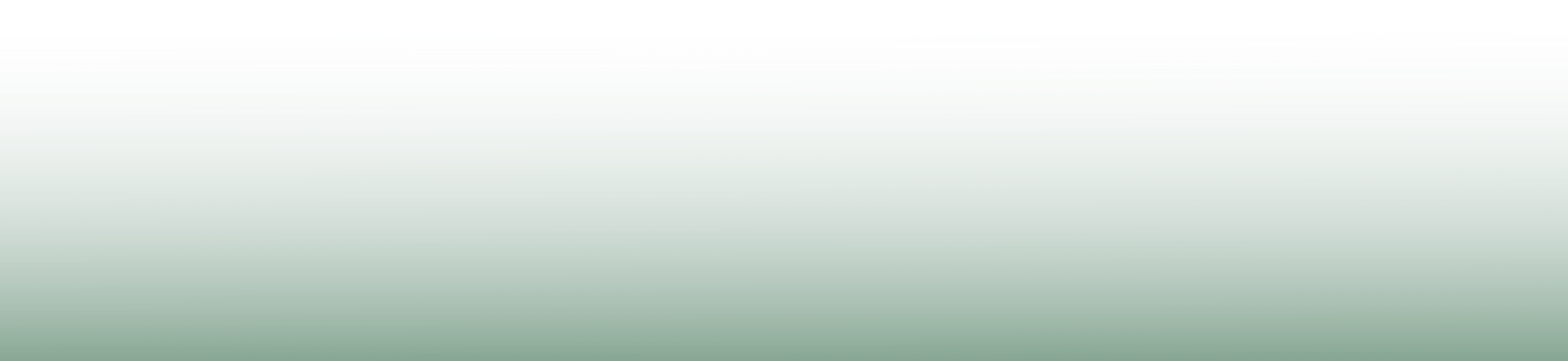 16
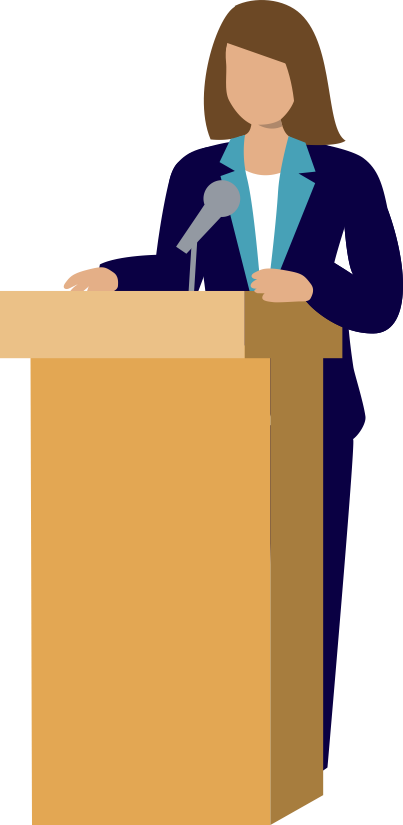 Begrotingsdebatten voor elk ministerie
In de maanden daarna verdedigen de ministers en staatssecretarissen hun eigen plannen voor het geld in de Tweede Kamer. Daarna kunnen de plannen, soms aangepast door de Kamer, worden uitgevoerd.
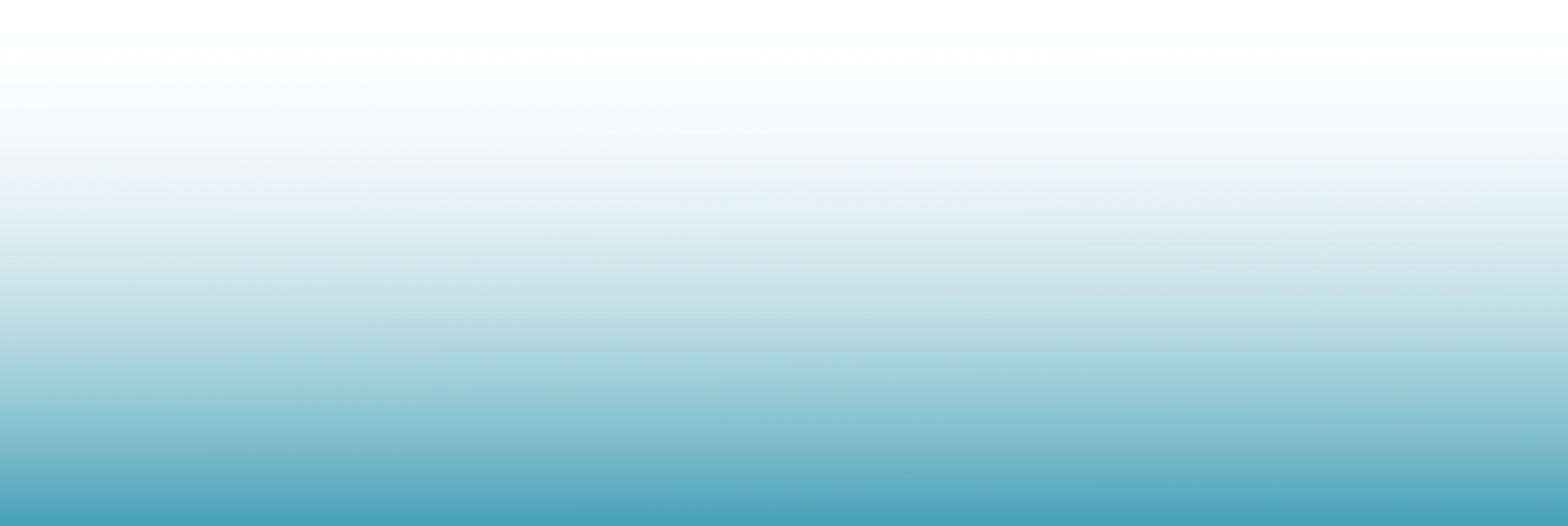 17
Wat hebben hoedjes en Prinsjesdag met elkaar te maken?
‘Als je zelfs op Prinsjesdag in Den Haag geen hoed draagt, wanneer dan wel?’
Erica Terpstra was in 1977 het eerste Kamerlid dat een hoedje droeg op Prinsjesdag. Een traditie was geboren.
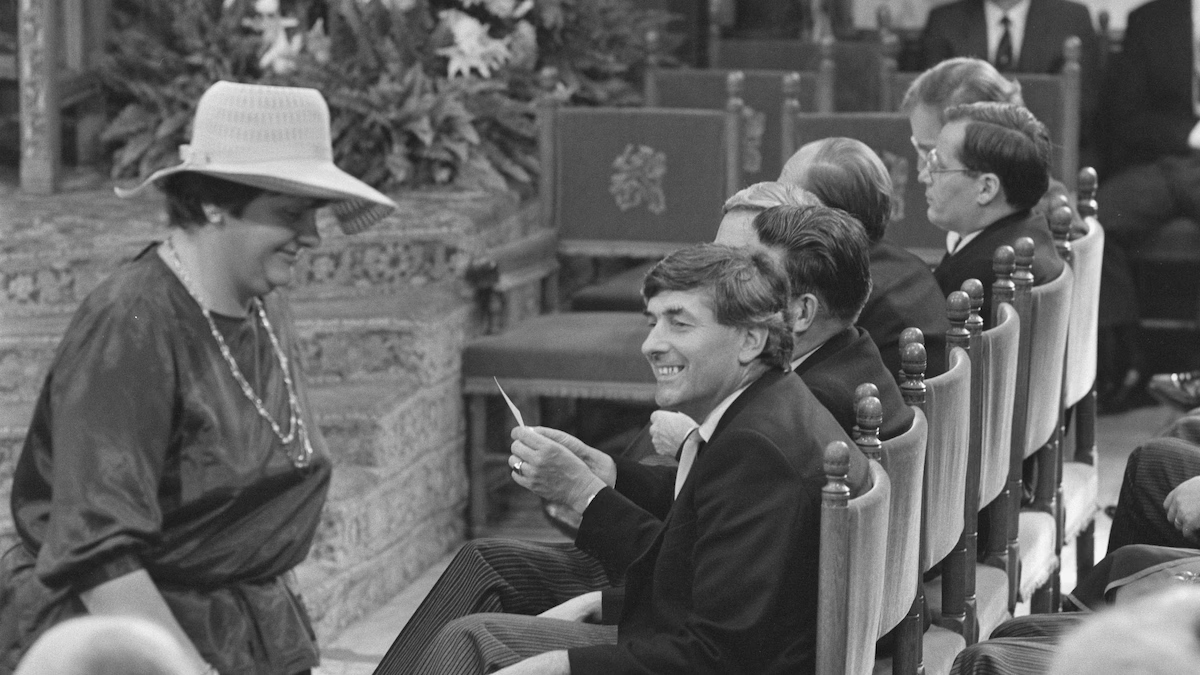 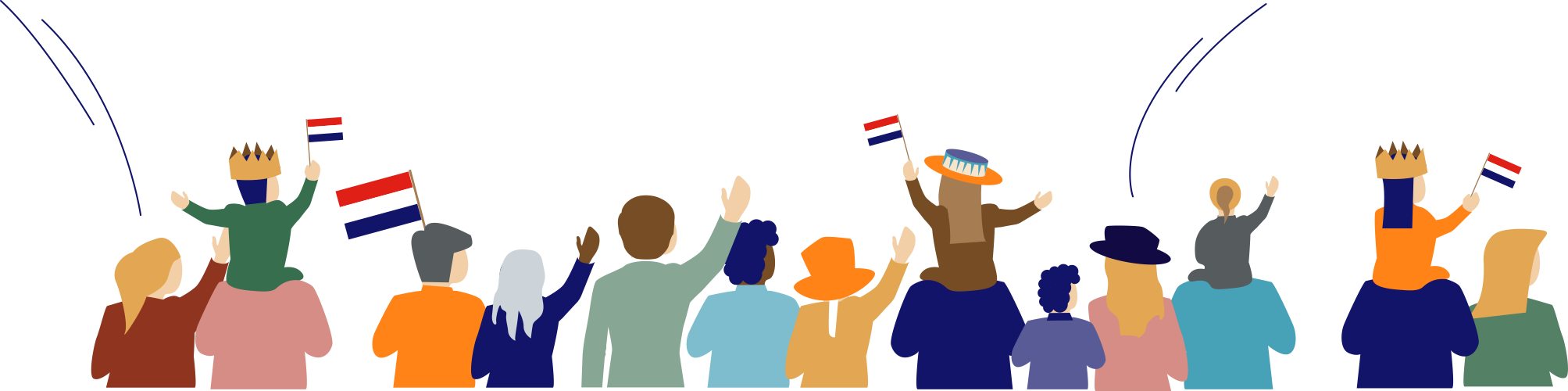 18
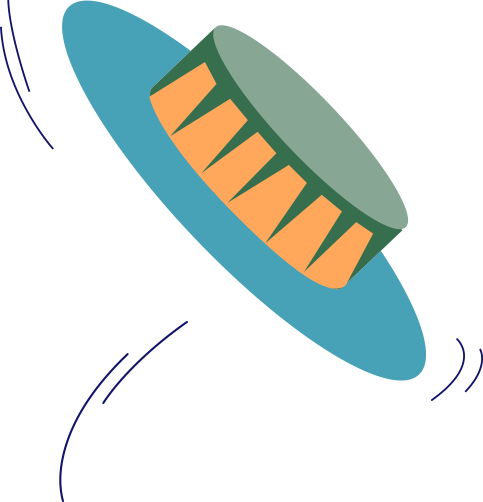 Ideeën voor jouw Prinsjesdaghoedje
Over mode: ‘Ik maak een mooi hoedje dat past bij mijn kleding’; 
Over religie of cultuur: ‘Ik maak een hoedje dat lijkt op een sombrero, want mijn oma komt uit Mexico’;  
Als een statement: ‘Ik maak een hoedje, omdat het niet zo goed gaat met de vlinders’.
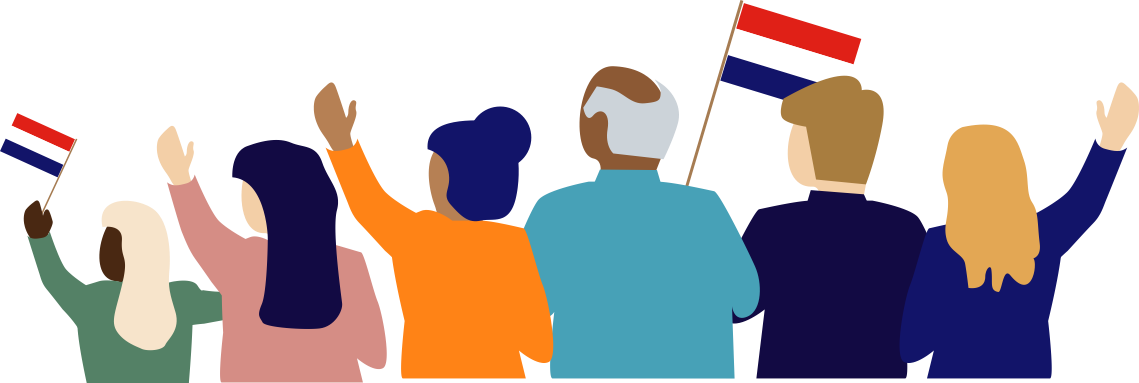 19
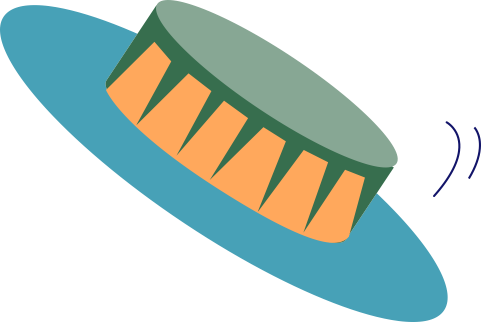 Waar ben jij trots op of wat wil je graag vertellen met jouw hoedje?
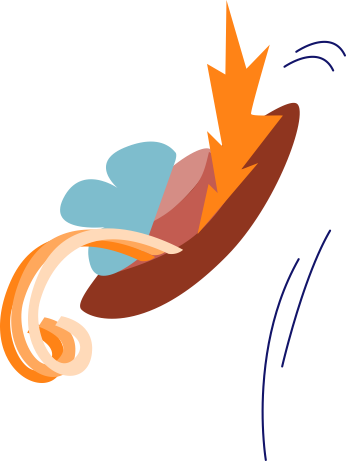 Tweede Kamer der Staten-Generaal
20
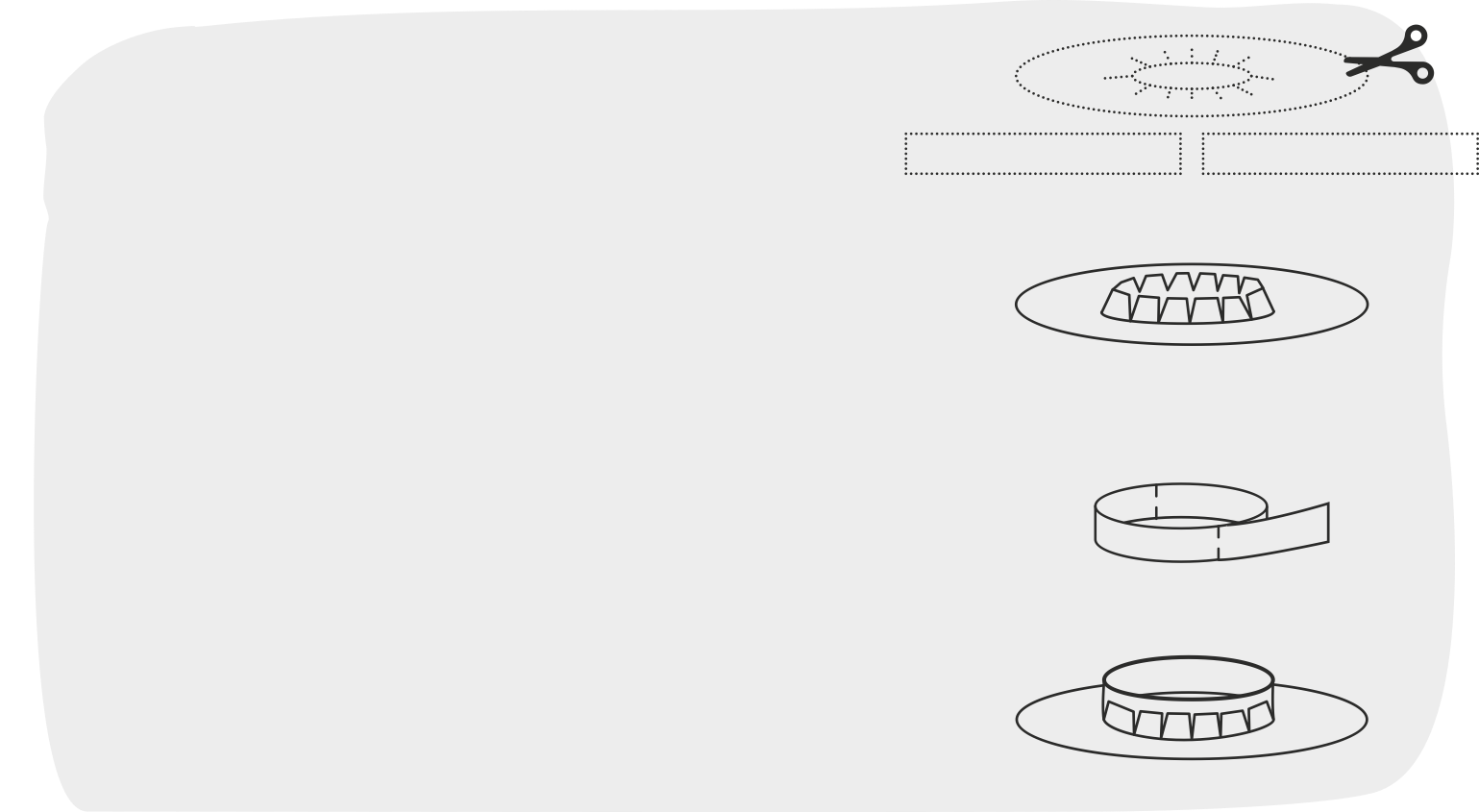 Prinsjesdaghoedje van papier instructie
Knip het op de stippellijn uit.
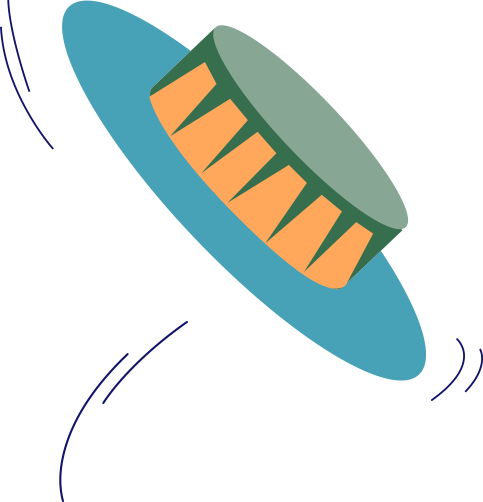 Vouw de binnenkant omhoog.
Plak de twee linten aan elkaar. Vouw het als een band rondom je hoofd voor de juiste maat en plak het vast.
Schuif de band van onderaf erin. En plak het aan elkaar vast.
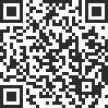 www.tweedekamer.nl/prinsjesdagopschool
21
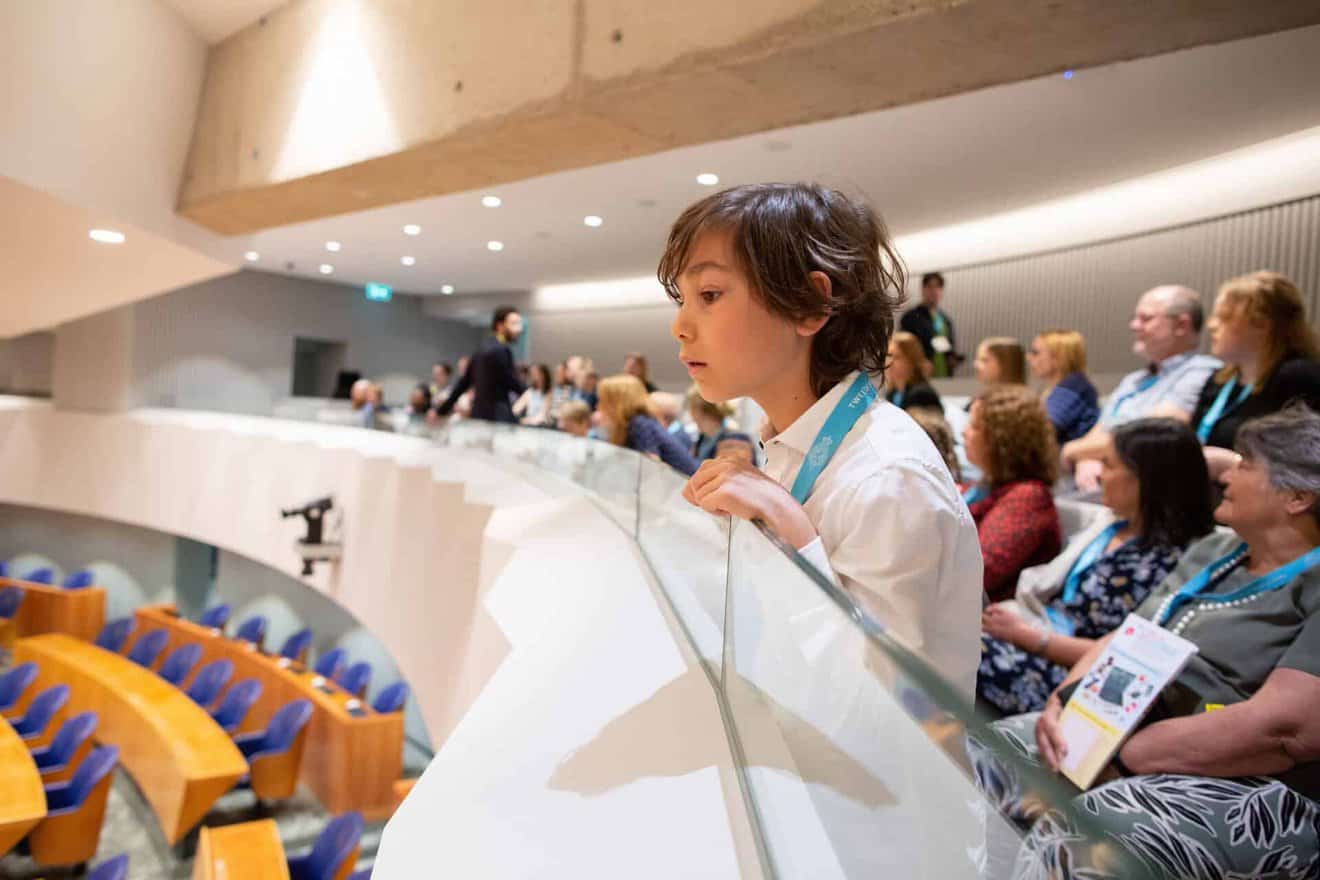 Bezoek de Tweede Kamer
Je kan altijd een bezoekje brengen aan de Tweede Kamer, Prinses Irenepad 1 in Den Haag.
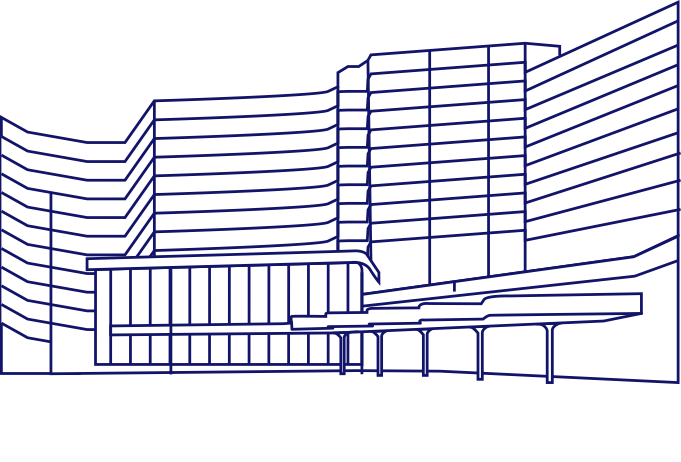 Tweede Kamer der Staten-Generaal
22
Maak er een mooi Prinsjesdaghoedje van papier van!
Tweede Kamer der Staten-Generaal
23
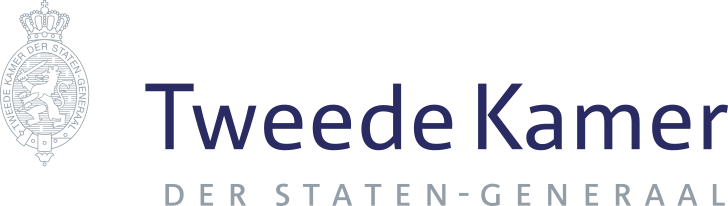 Prinsjesdag
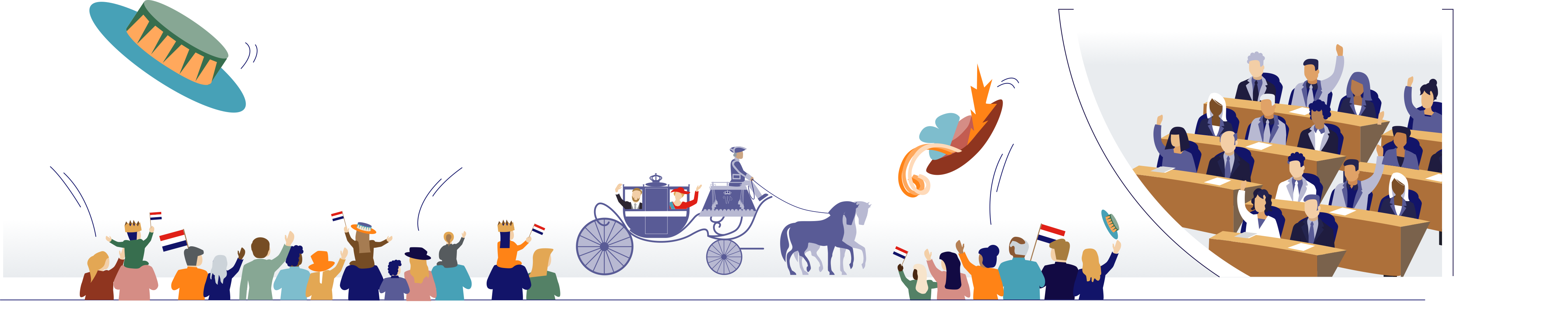 24
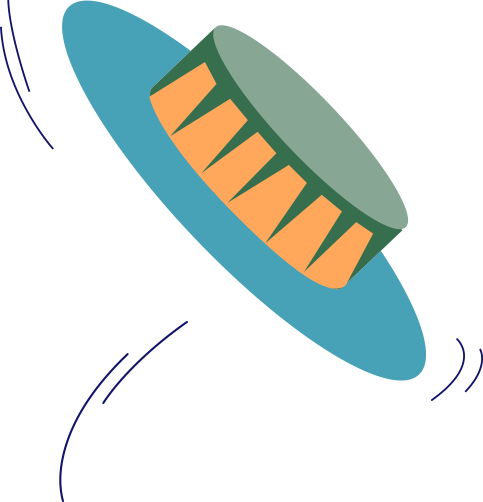 Groep 7 en 8
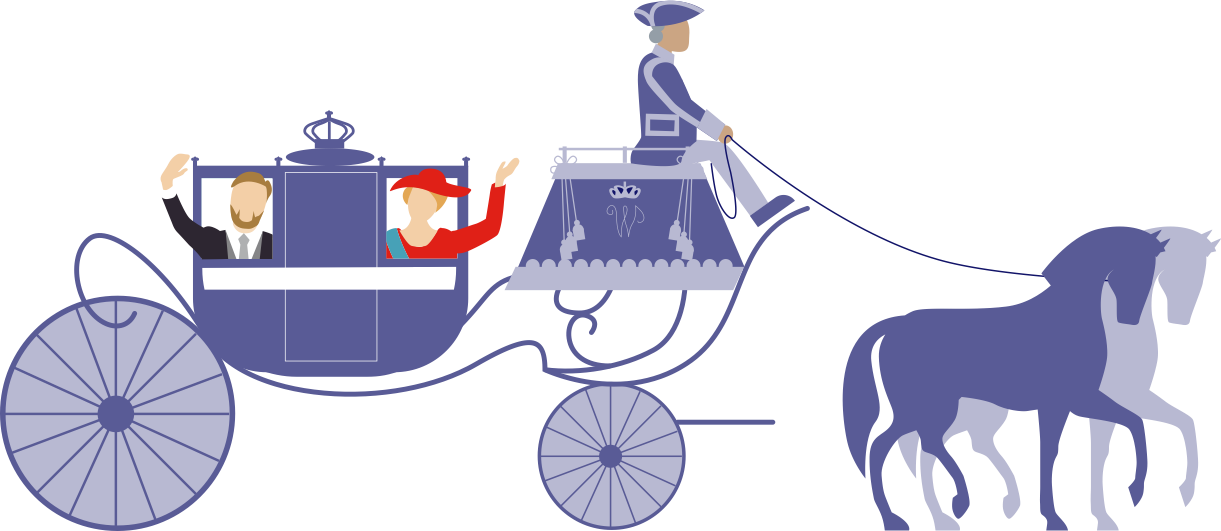 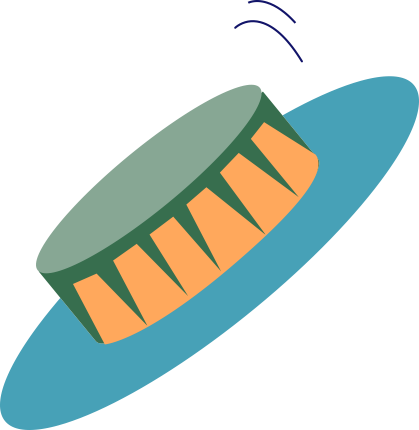 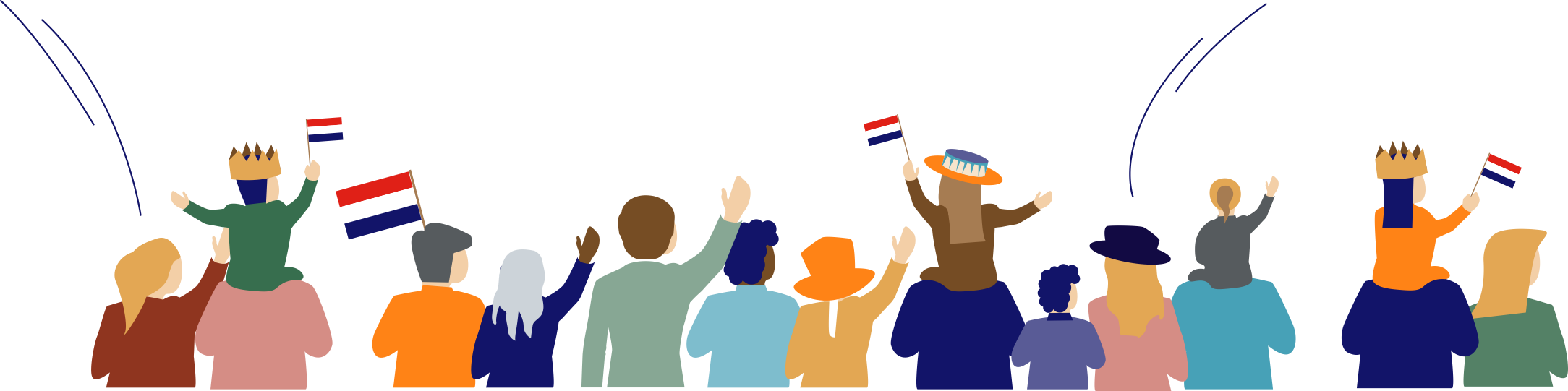 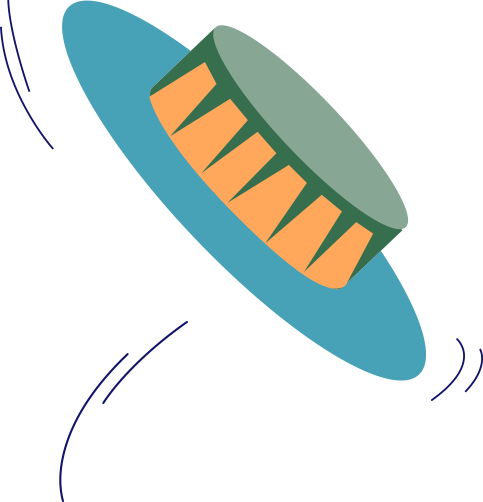 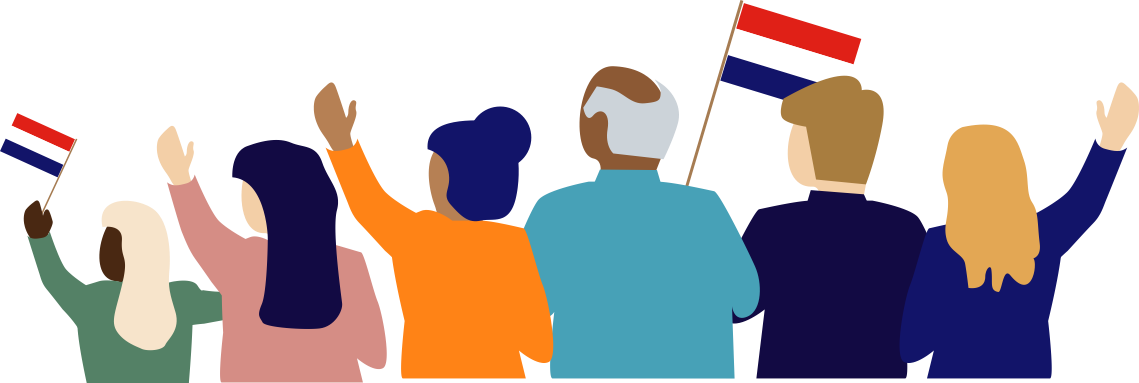 25
25
Ken jij Prinsjesdag? Waar denk je aan bij die dag?
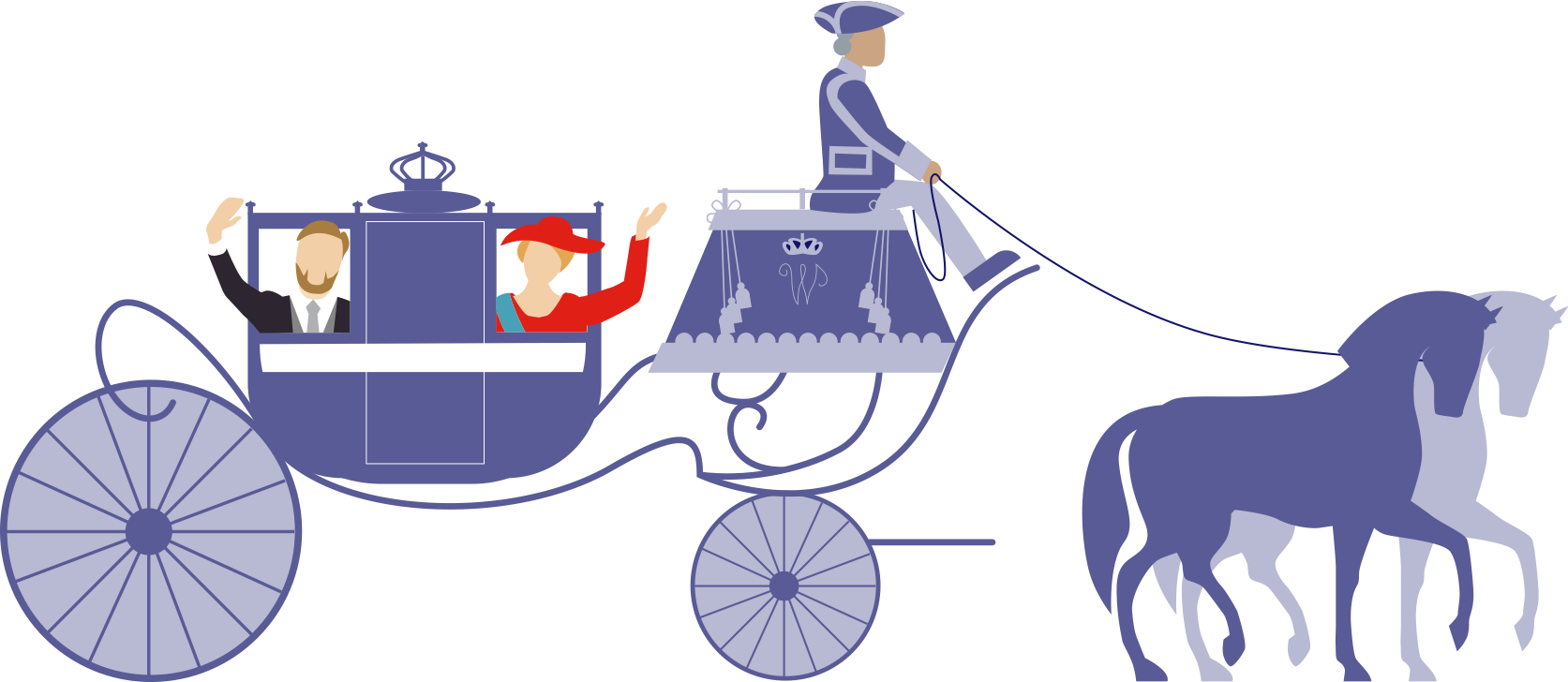 26
BEKIJK OP YOUTUBE
Prinsjesdag
Tweede Kamer der Staten-Generaal
27
Plannen kabinet
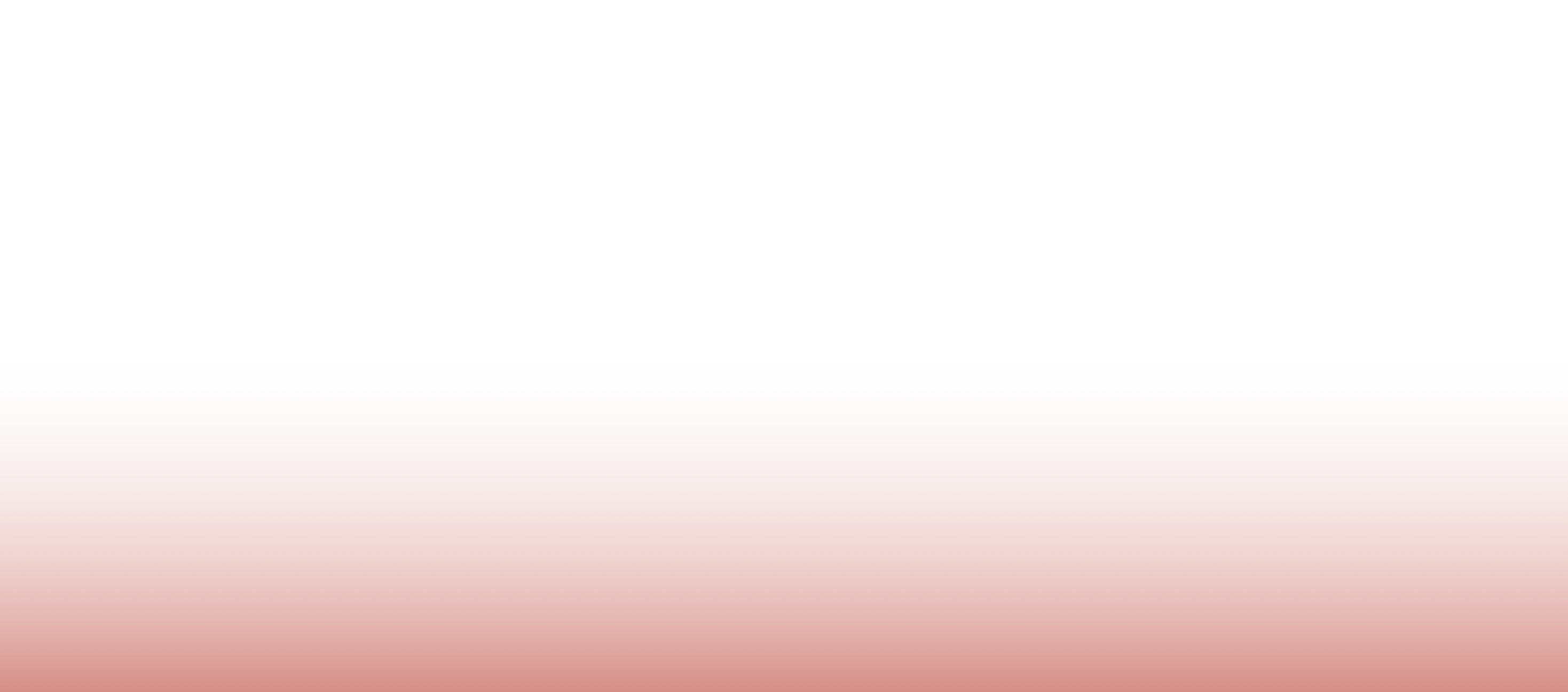 De Koning spreekt tijdens de Verenigde Vergadering van de Staten-Generaal  de troonrede uit. Hierin staan de plannen van de regering voor het komende jaar.
28
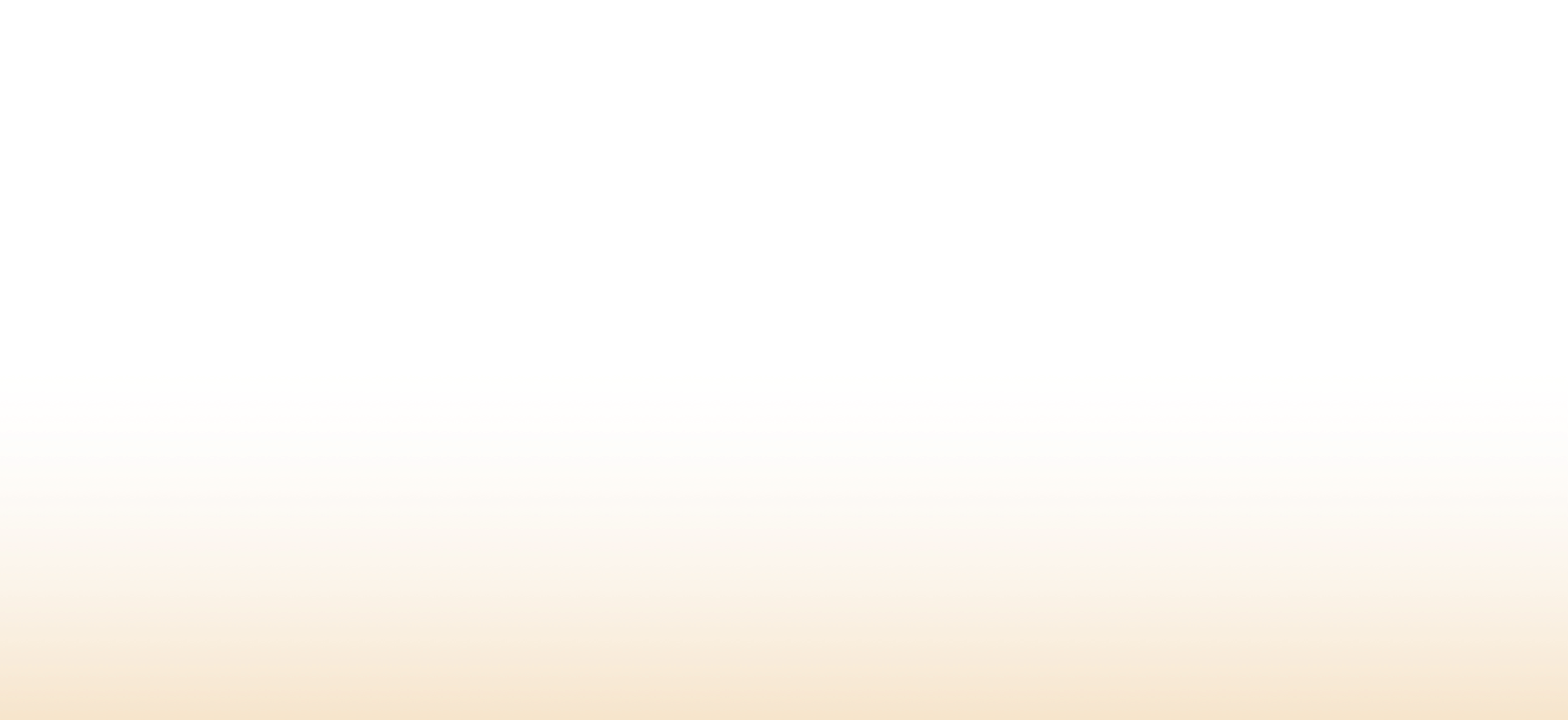 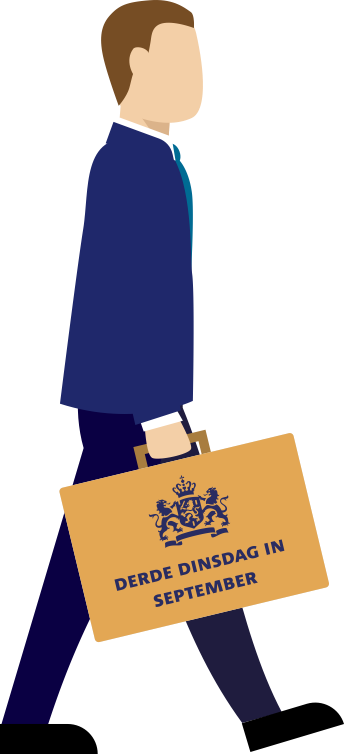 Koffertje met Miljoenennota 
en rijksbegroting
De minister van Financiën biedt in de Tweede Kamer het koffertje aan. Daarin zitten de Miljoenennota met de belangrijkste financiële plannen, en de rijksbegroting met de  inkomsten en uitgaven van de ministeries.
29
BEKIJK OP YOUTUBE
Wat zit er
in het
koffertje?
Tweede Kamer der Staten-Generaal
30
Goedkeuring 
Tweede Kamer
Direct na Prinsjesdag volgen de Algemene Politieke Beschouwingen: de Tweede Kamer bespreekt in  twee dagen de hoofdlijnen van de Miljoenennota en de rijksbegroting.
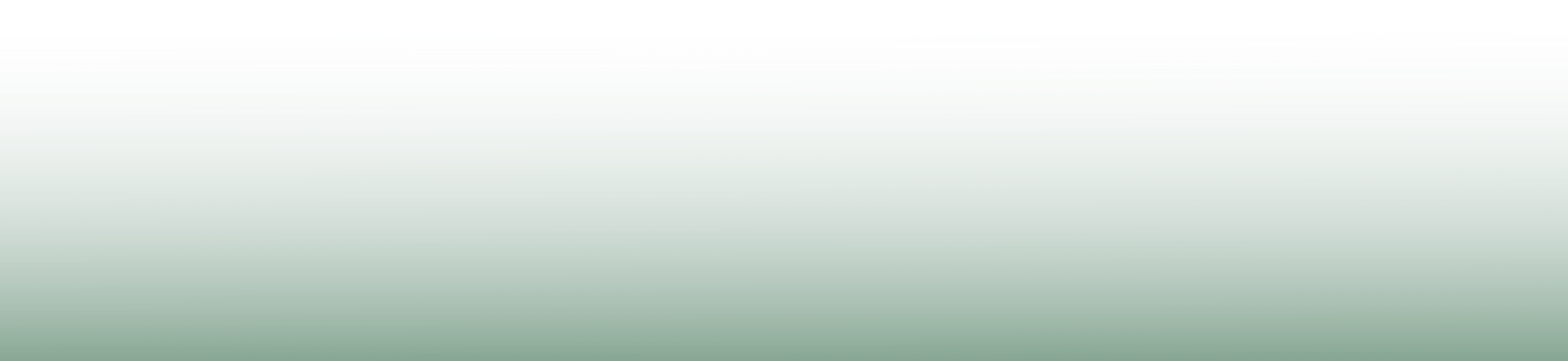 31
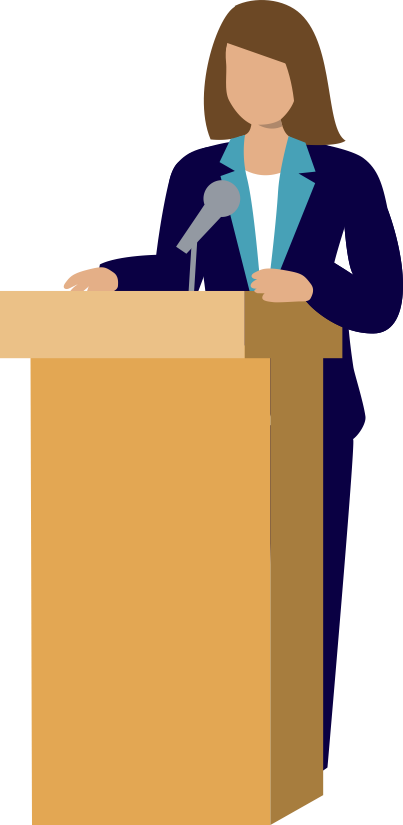 Begrotingsdebatten voor elk ministerie
In de maanden tot 1 januari verdedigen de ministers en staatssecretarissen hun eigen begroting in de Tweede Kamer. Daarna kunnen de plannen, soms aangepast door de Kamer, worden uitgevoerd.
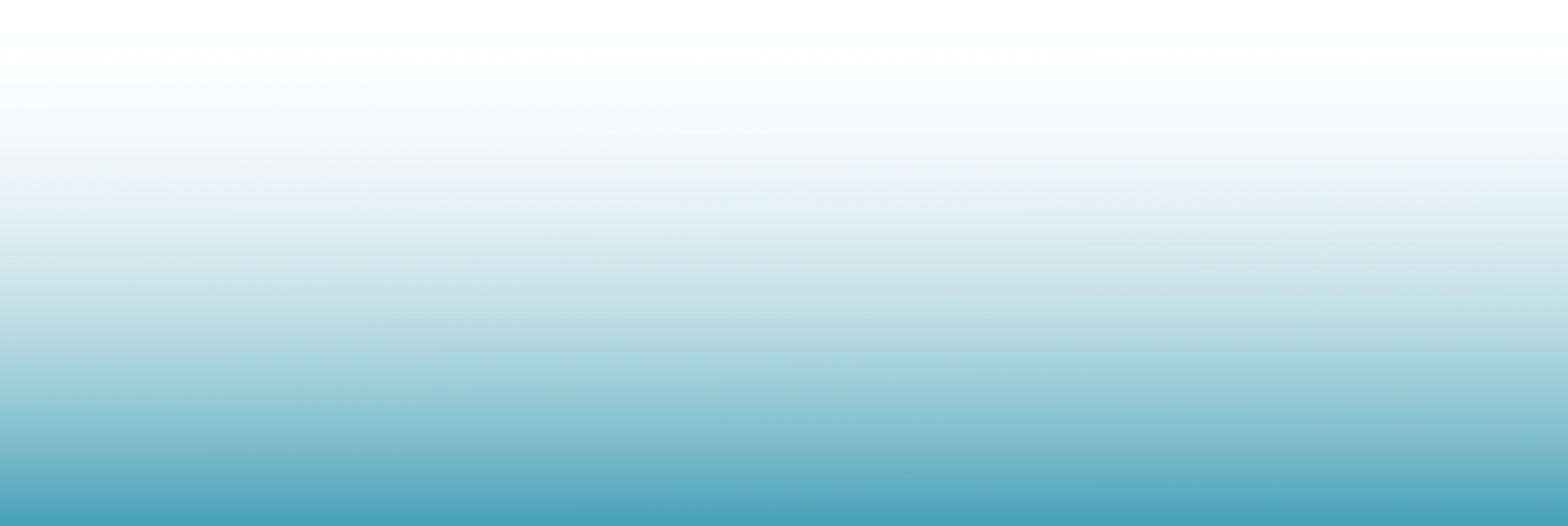 32
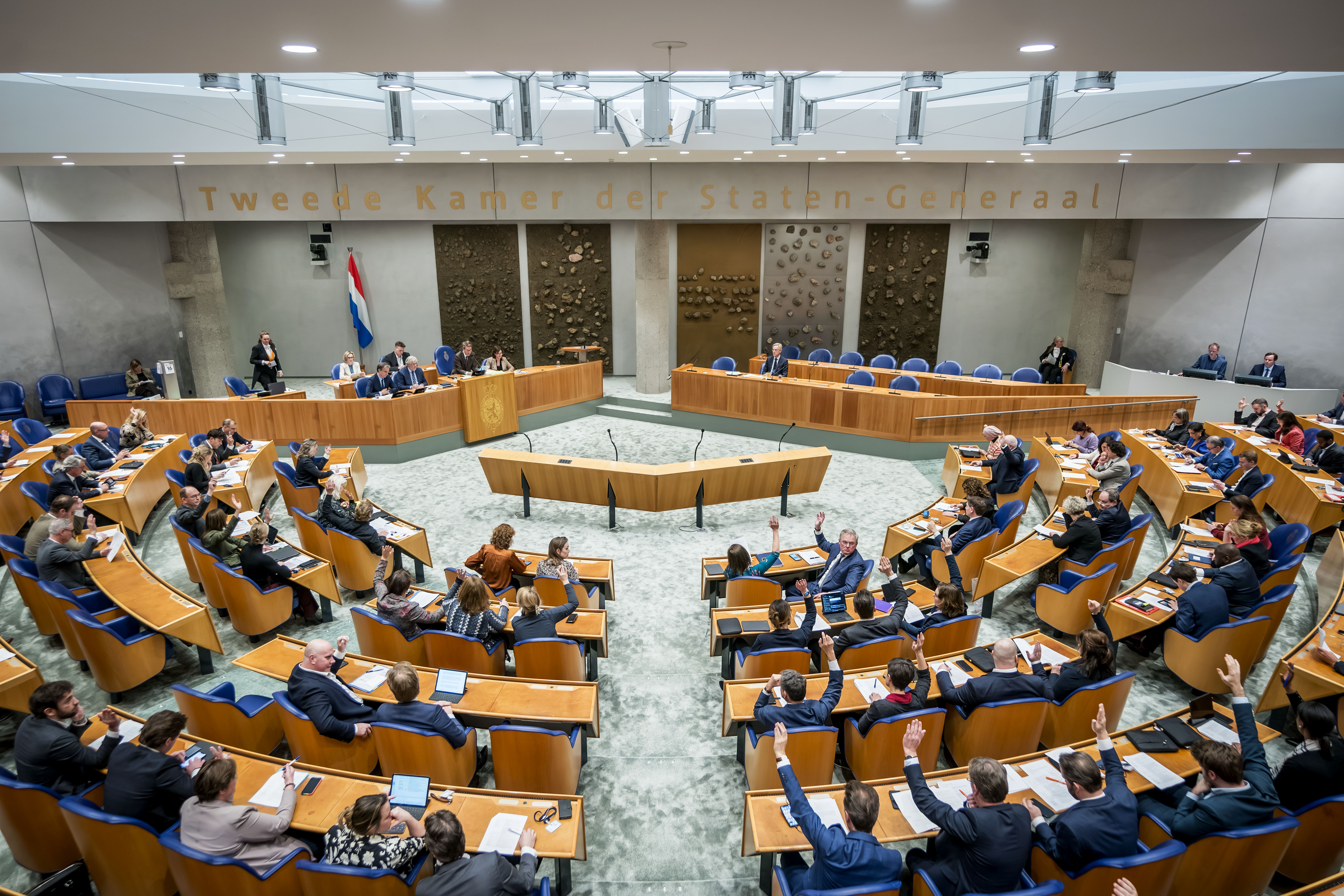 Quiz
33
De Tweede Kamerleden hebben drie taken
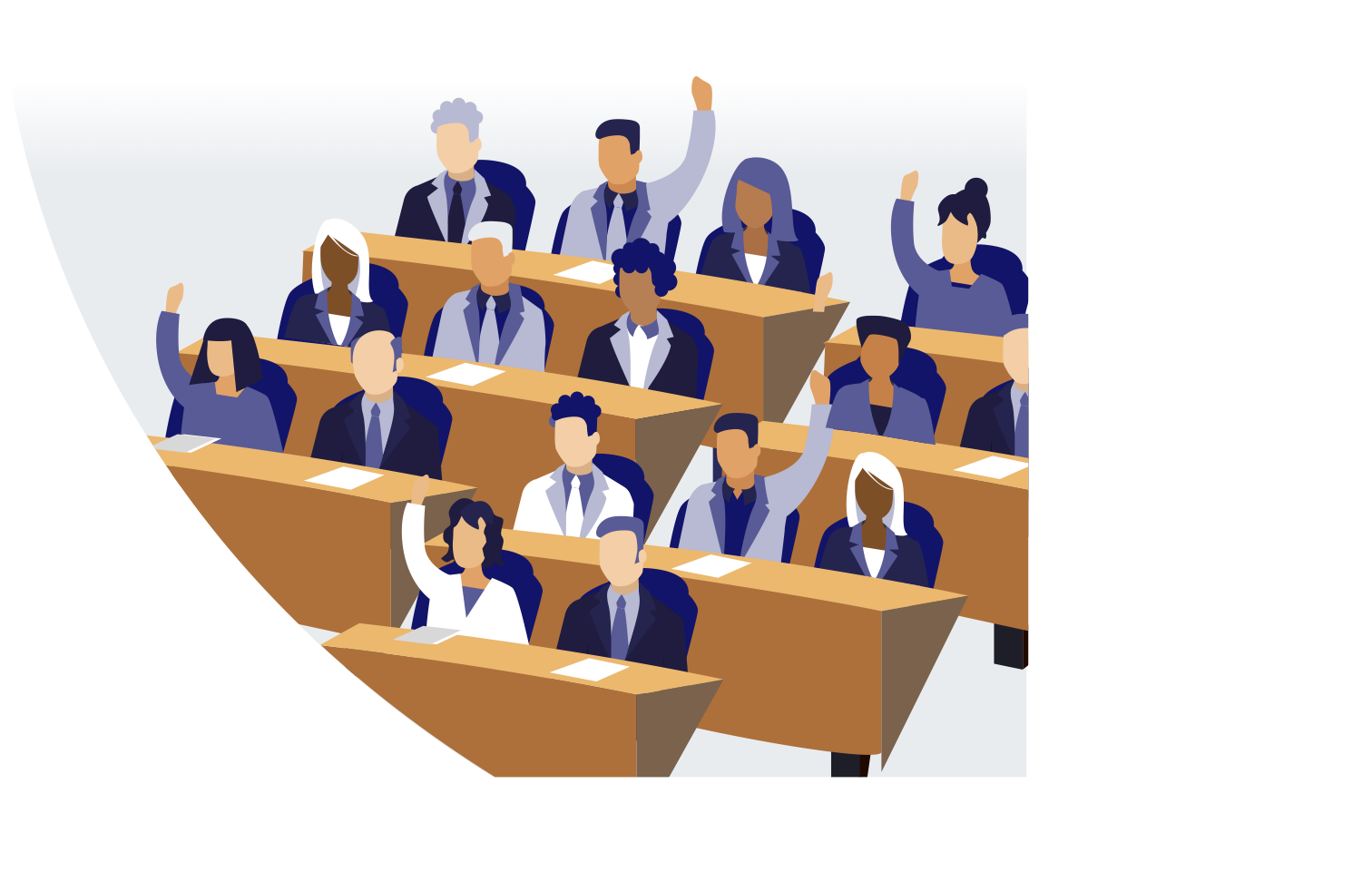 1. Ze controleren of de ministers en staatssecretarissen hun werk goed doen;

2. Ze zorgen samen met de regering voor nieuwe wetten;

3. Ze laten de stem van de kiezers horen.
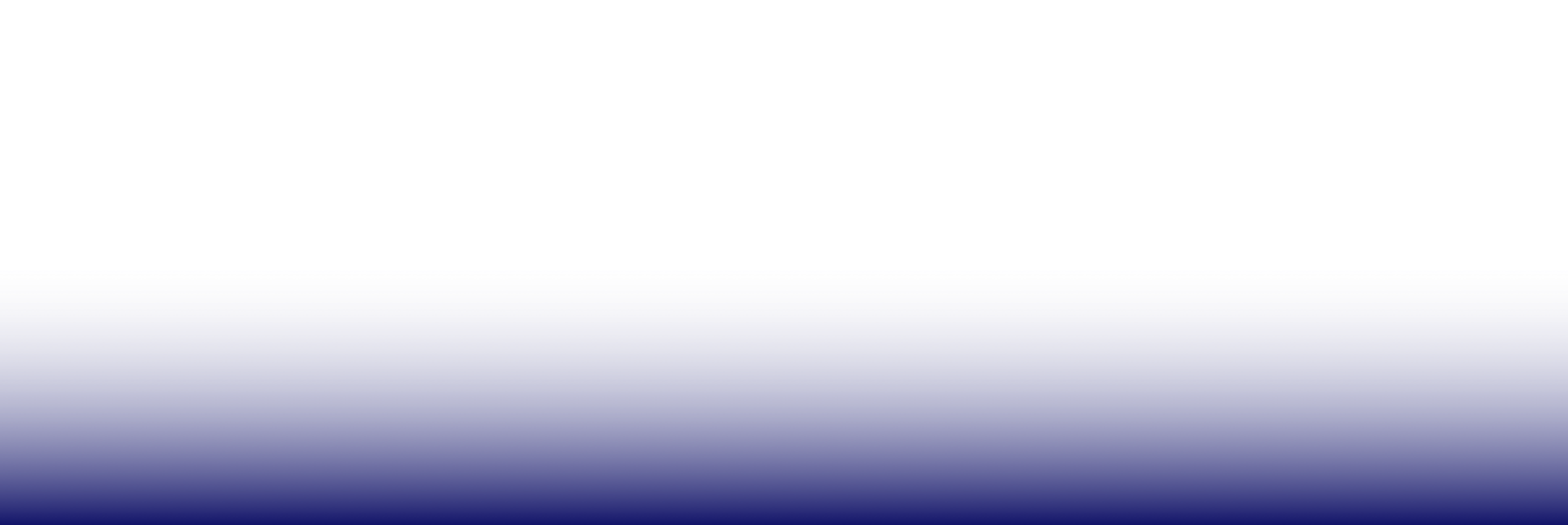 34
De Tweede Kamerleden hebben drie taken
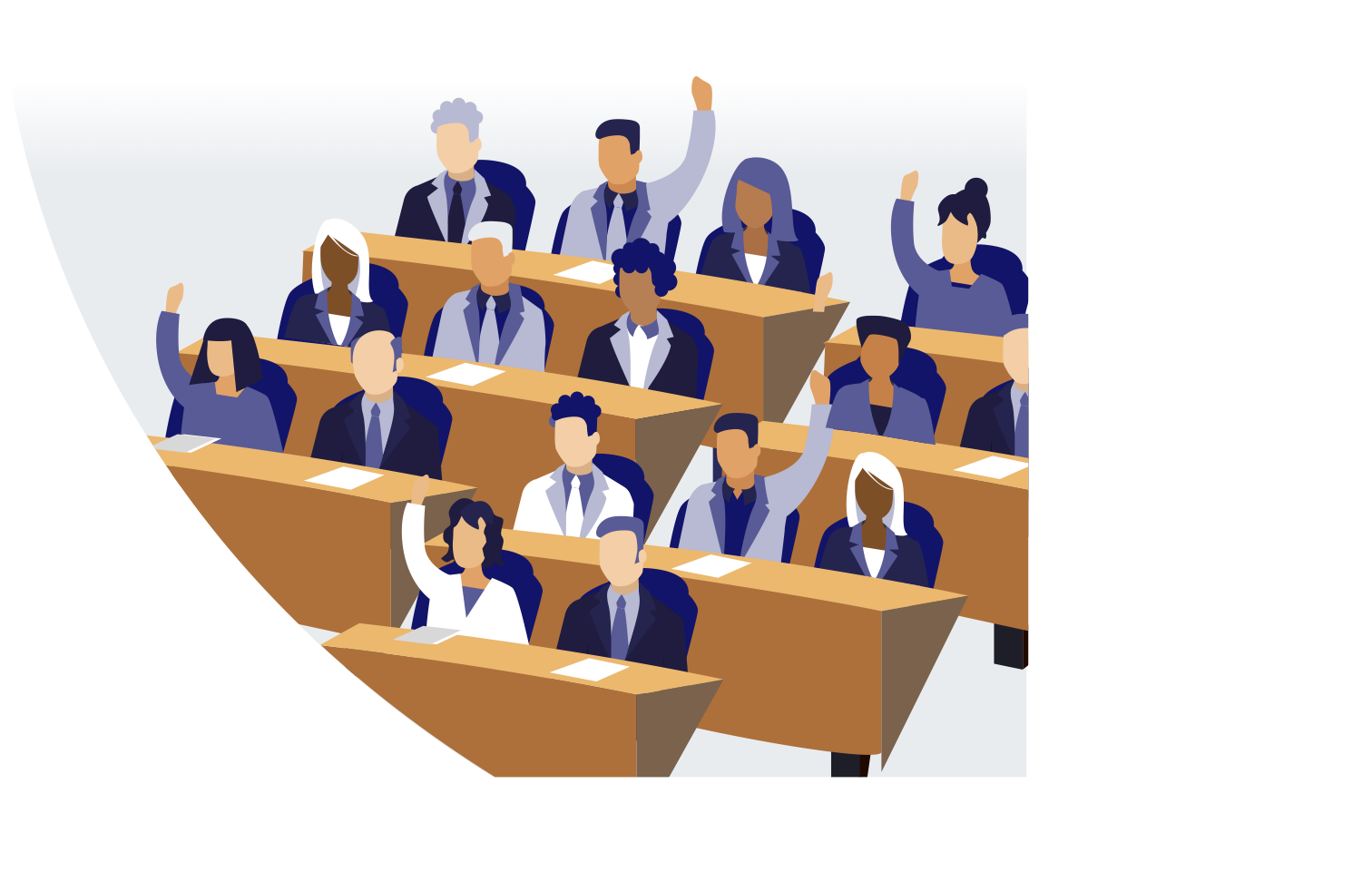 1. Ze controleren of de ministers en staatssecretarissen hun werk goed doen;

2. Ze zorgen samen met de regering voor nieuwe wetten;

3. Ze laten de stem van de kiezers horen.
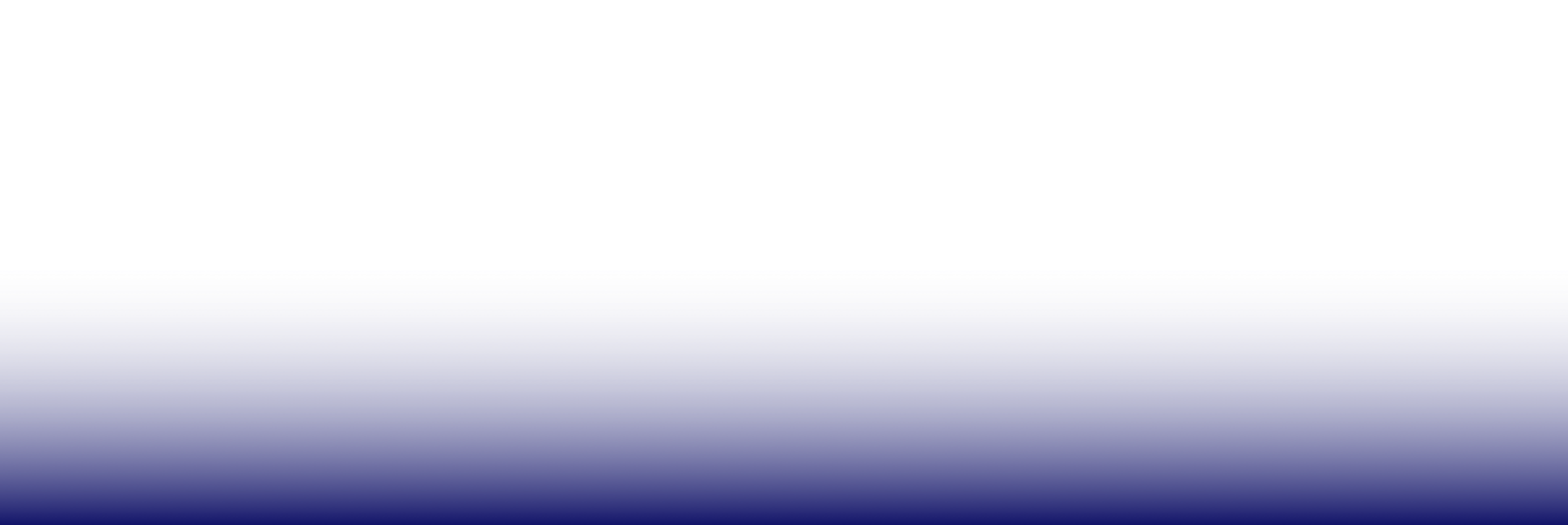 35
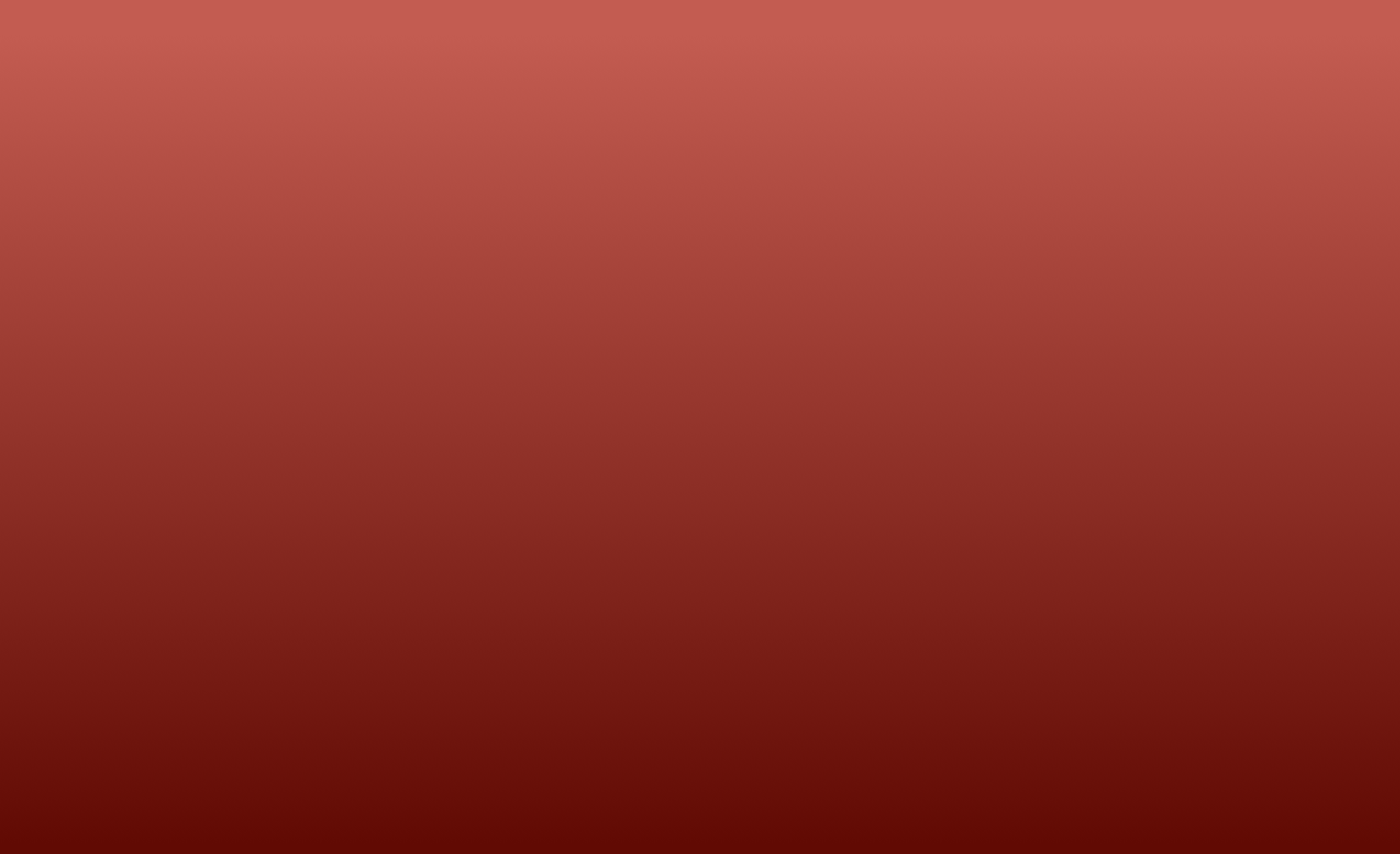 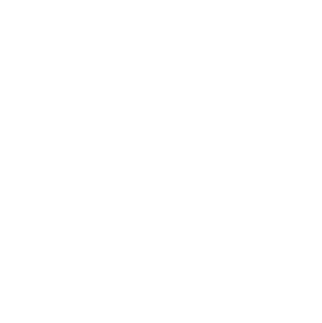 Uit hoeveel leden bestaat de Tweede Kamer?
150 leden
75 leden 
Ligt eraan hoeveel mensen er gaan stemmen
36
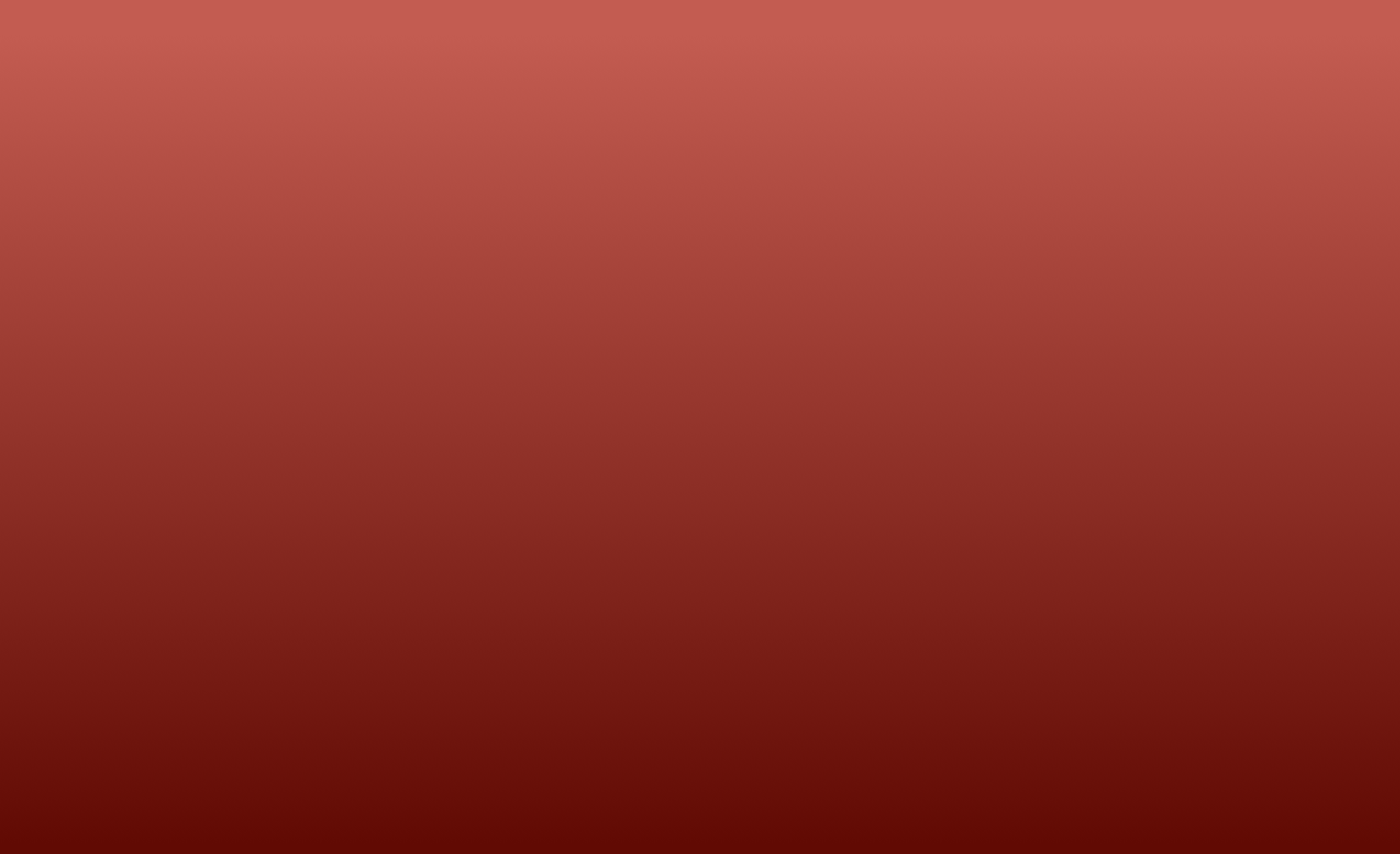 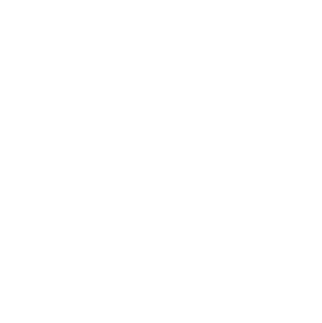 Uit hoeveel leden bestaat de Tweede Kamer?
150 leden
75 leden 
Ligt eraan hoeveel mensen er gaan stemmen
37
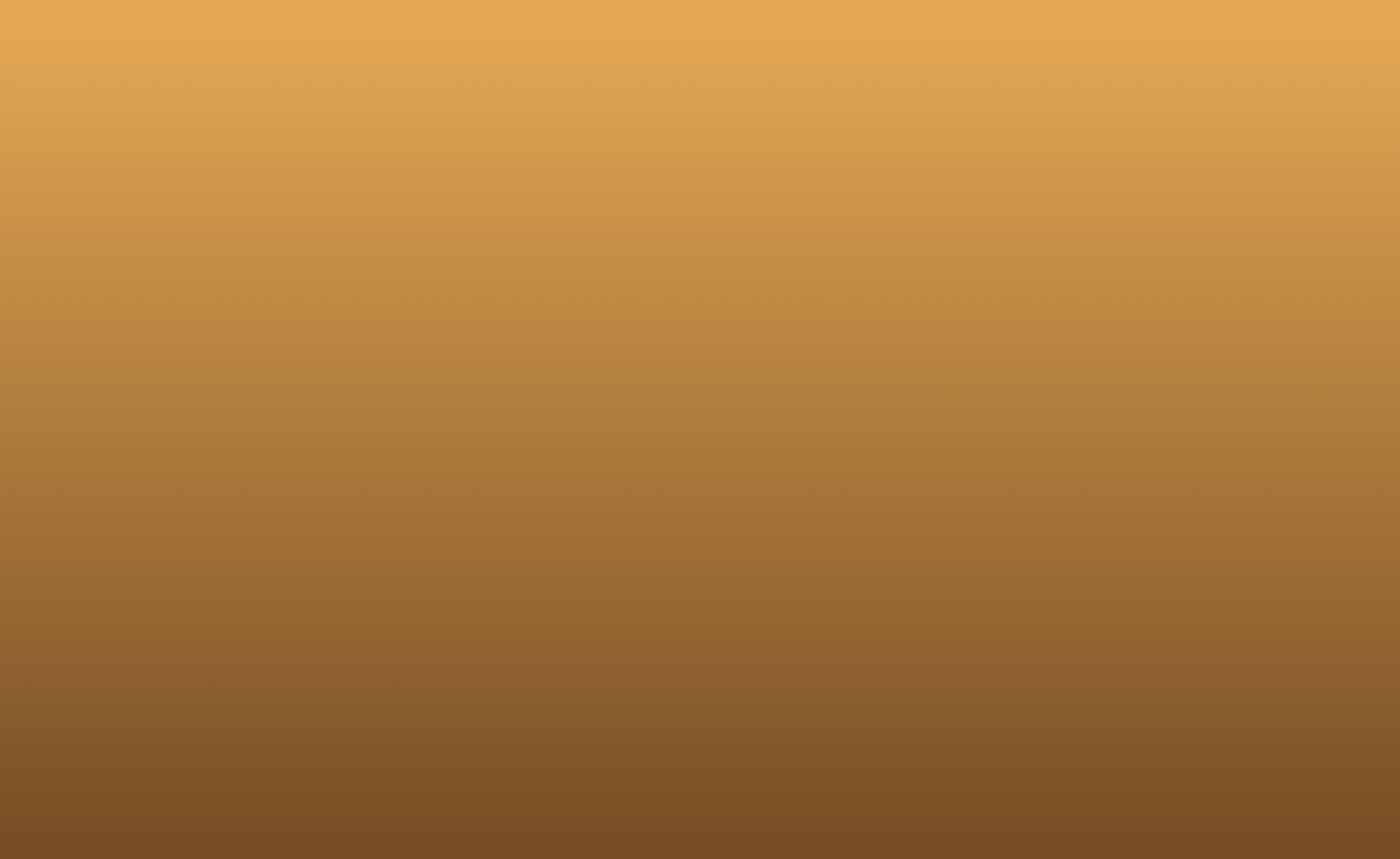 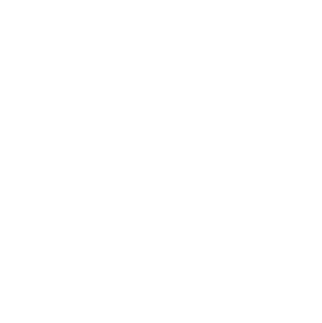 Wie leidt de vergaderingen van de Tweede Kamer in de plenaire zaal?
Het Kamerlid dat het debat heeft aangevraagd
De fractievoorzitter van de grootste partij
De Voorzitter van de Tweede Kamer
38
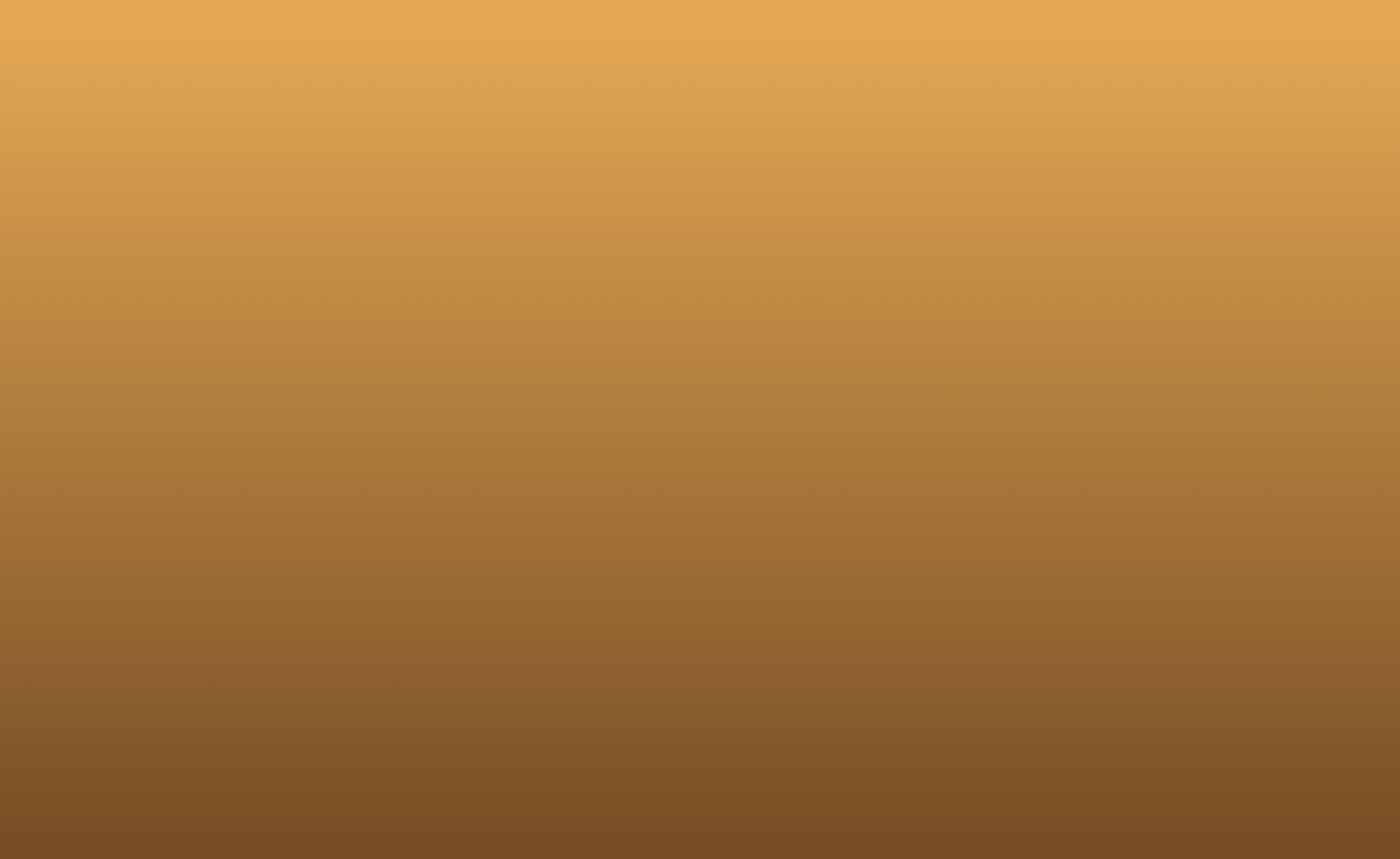 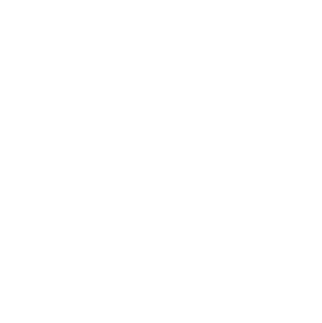 Wie leidt de vergaderingen van de Tweede Kamer in de plenaire zaal?
Het Kamerlid dat het debat heeft aangevraagd
De fractievoorzitter van de grootste partij
De Voorzitter van de Tweede Kamer
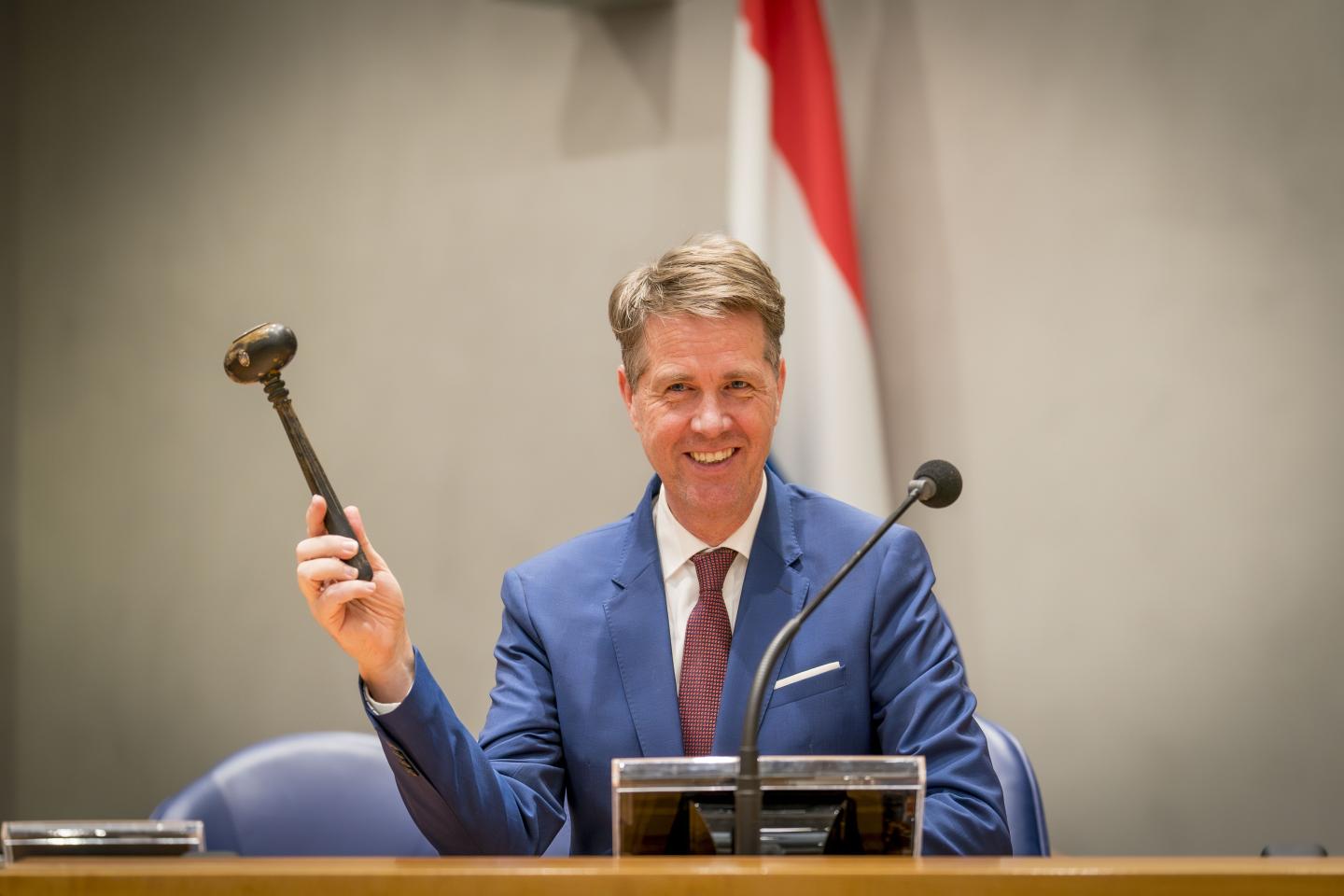 Kamervoorzitter
Martin Bosma
40
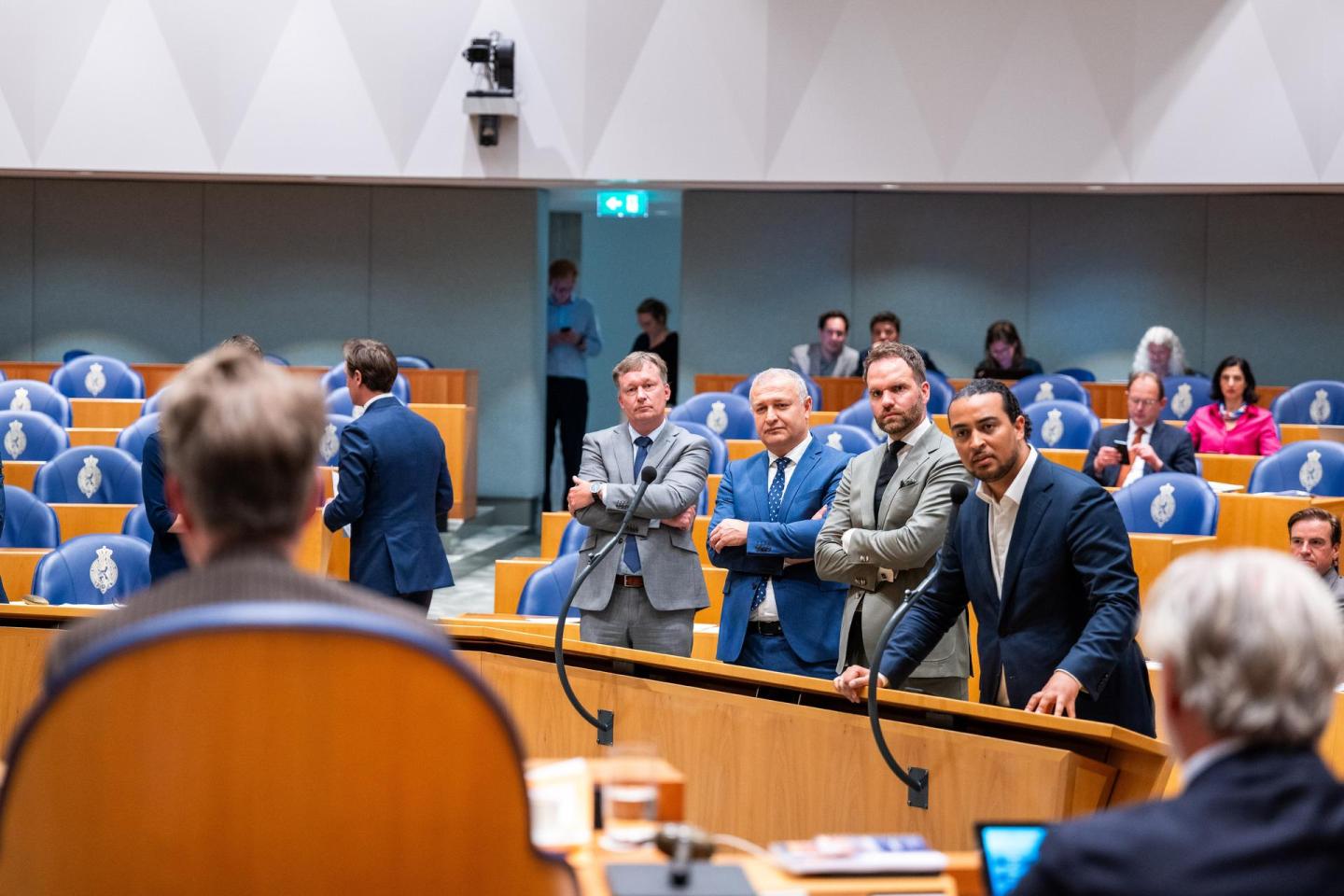 Tweede Kamer
41
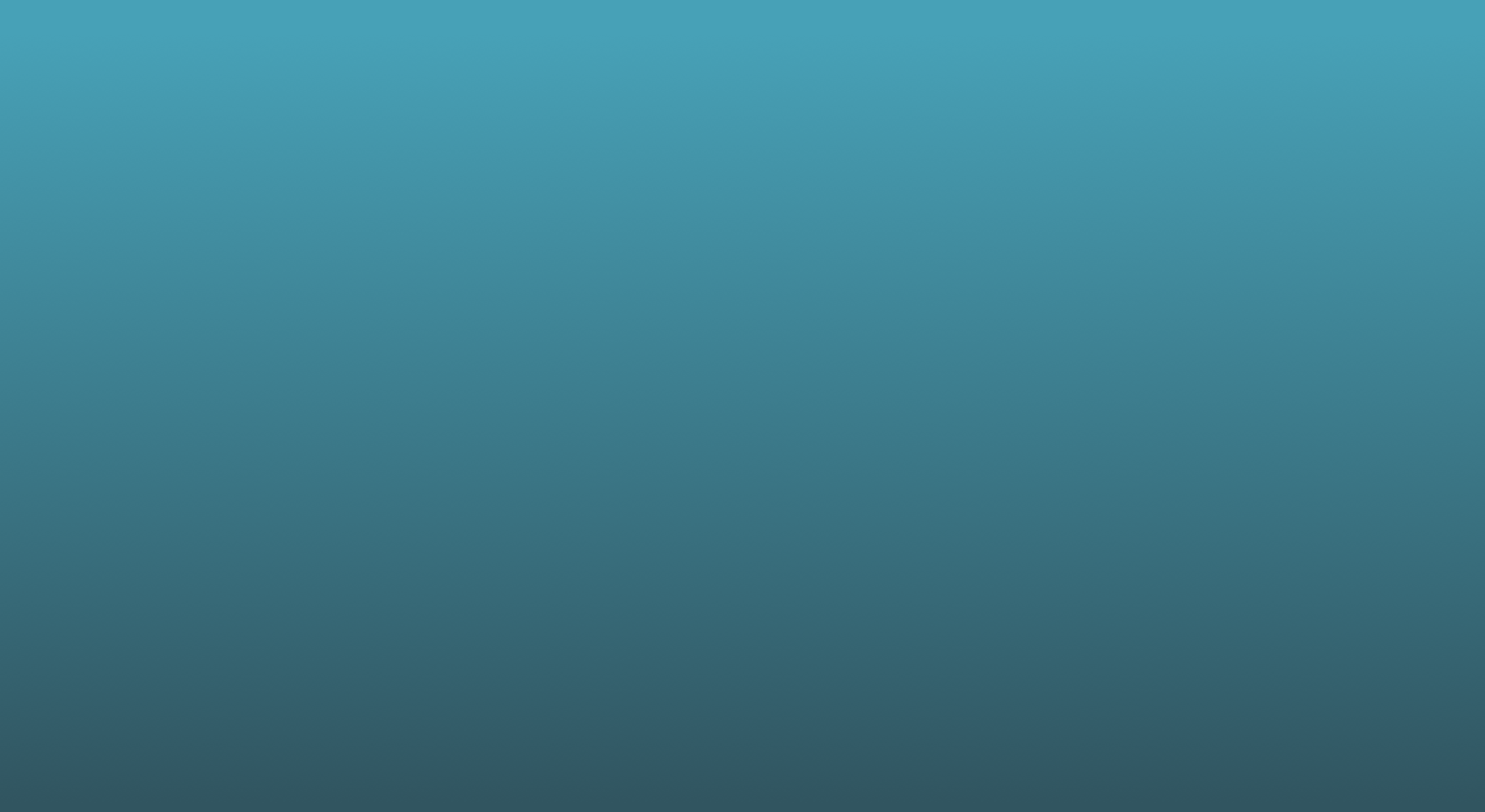 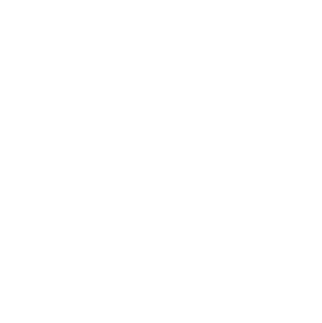 Hoeveel zetels zijn er nodig voor een meerderheid?
Minimaal 70
Minimaal 150
Minimaal 76
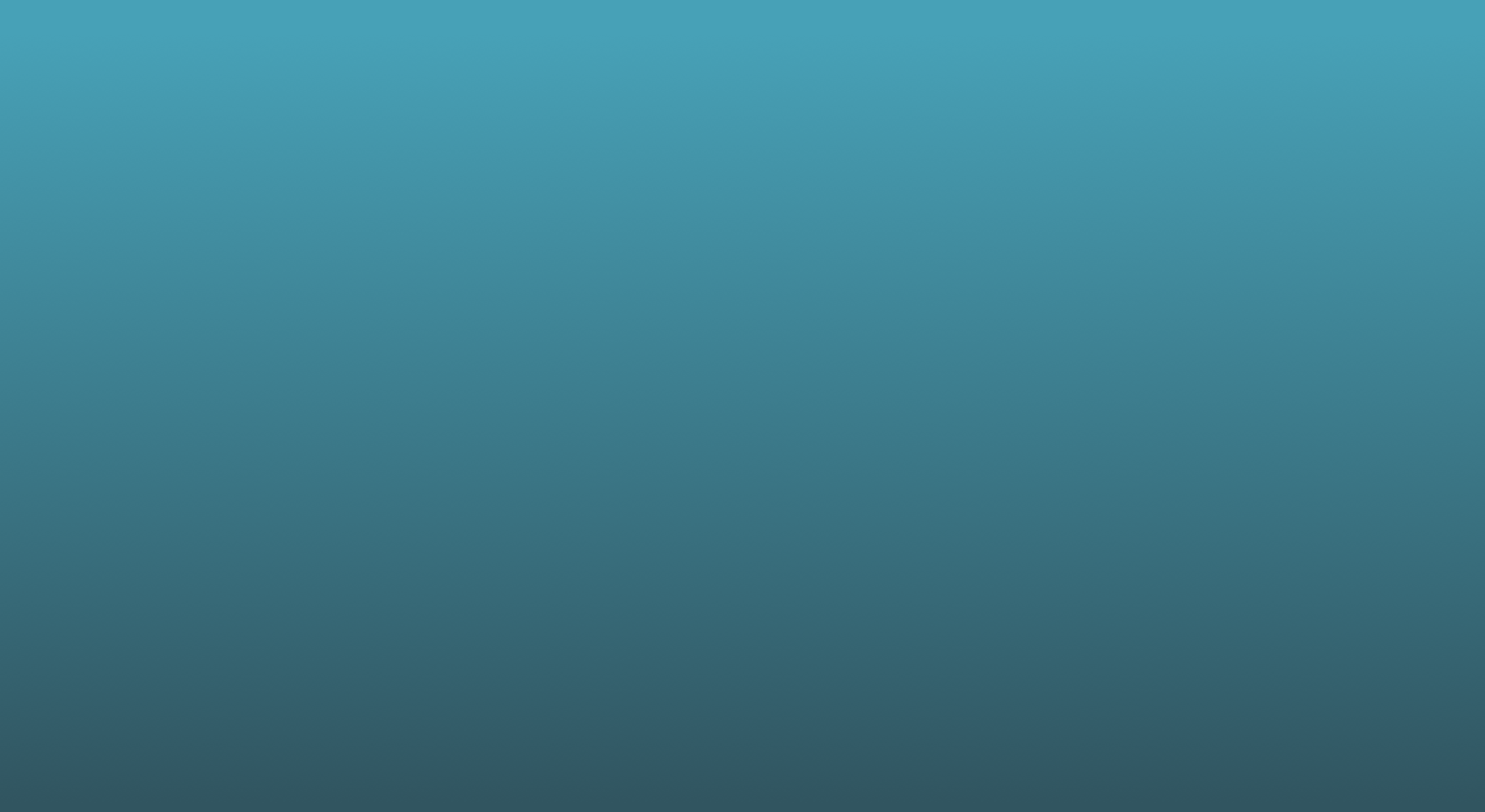 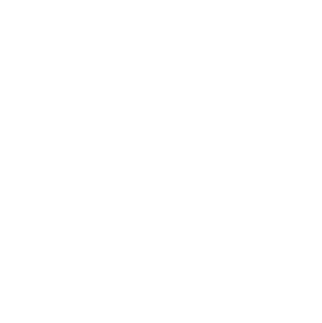 Hoeveel zetels zijn er nodig voor een meerderheid?
Minimaal 70
Minimaal 150
Minimaal 76
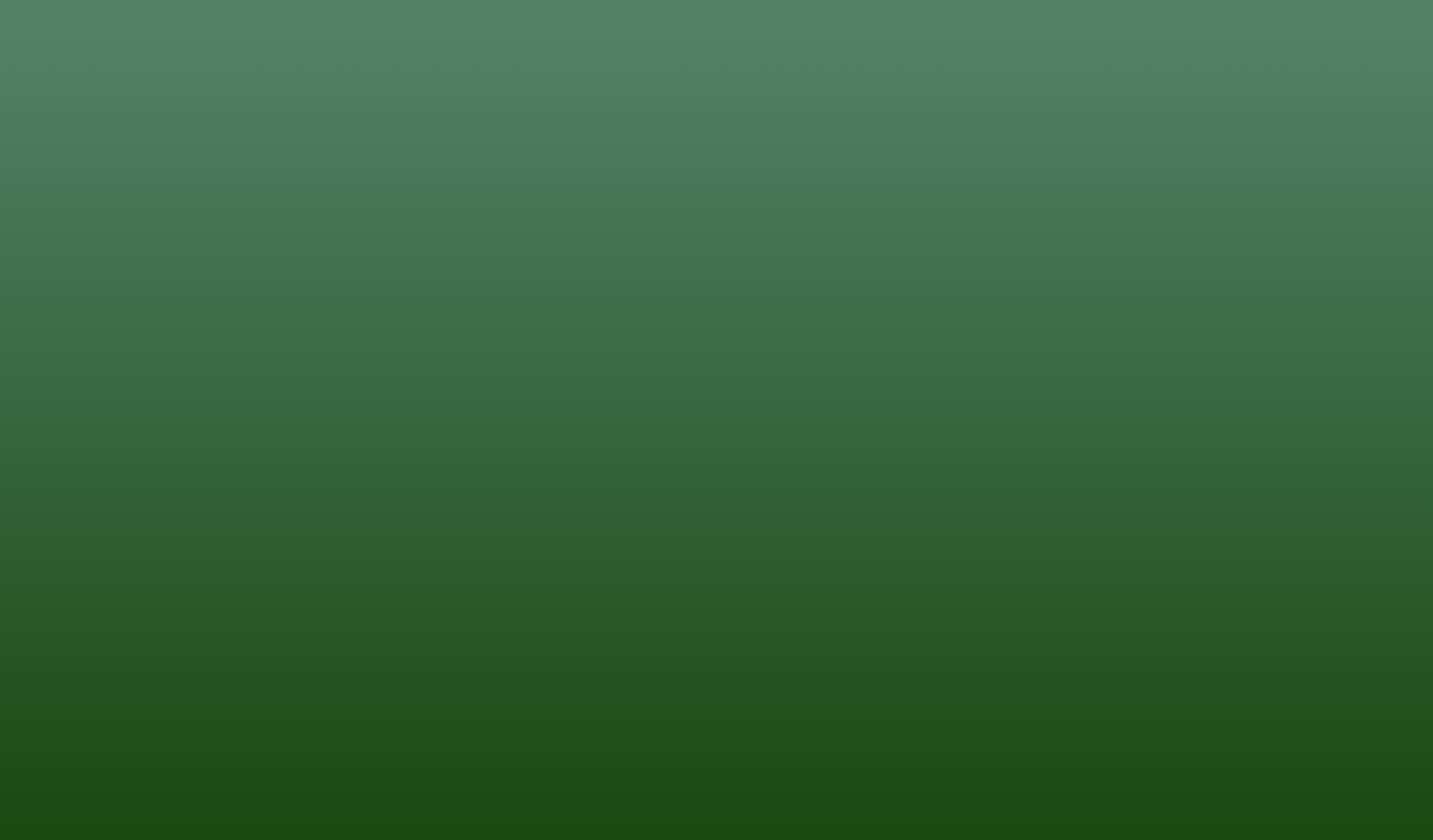 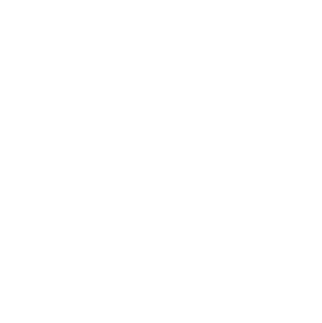 Wat is een fractie?
Een groep mensen 
Een groep Tweede Kamerleden die hetzelfde over één onderwerp denken
Een groep Tweede Kamerleden die deel uitmaakt van dezelfde politieke partij
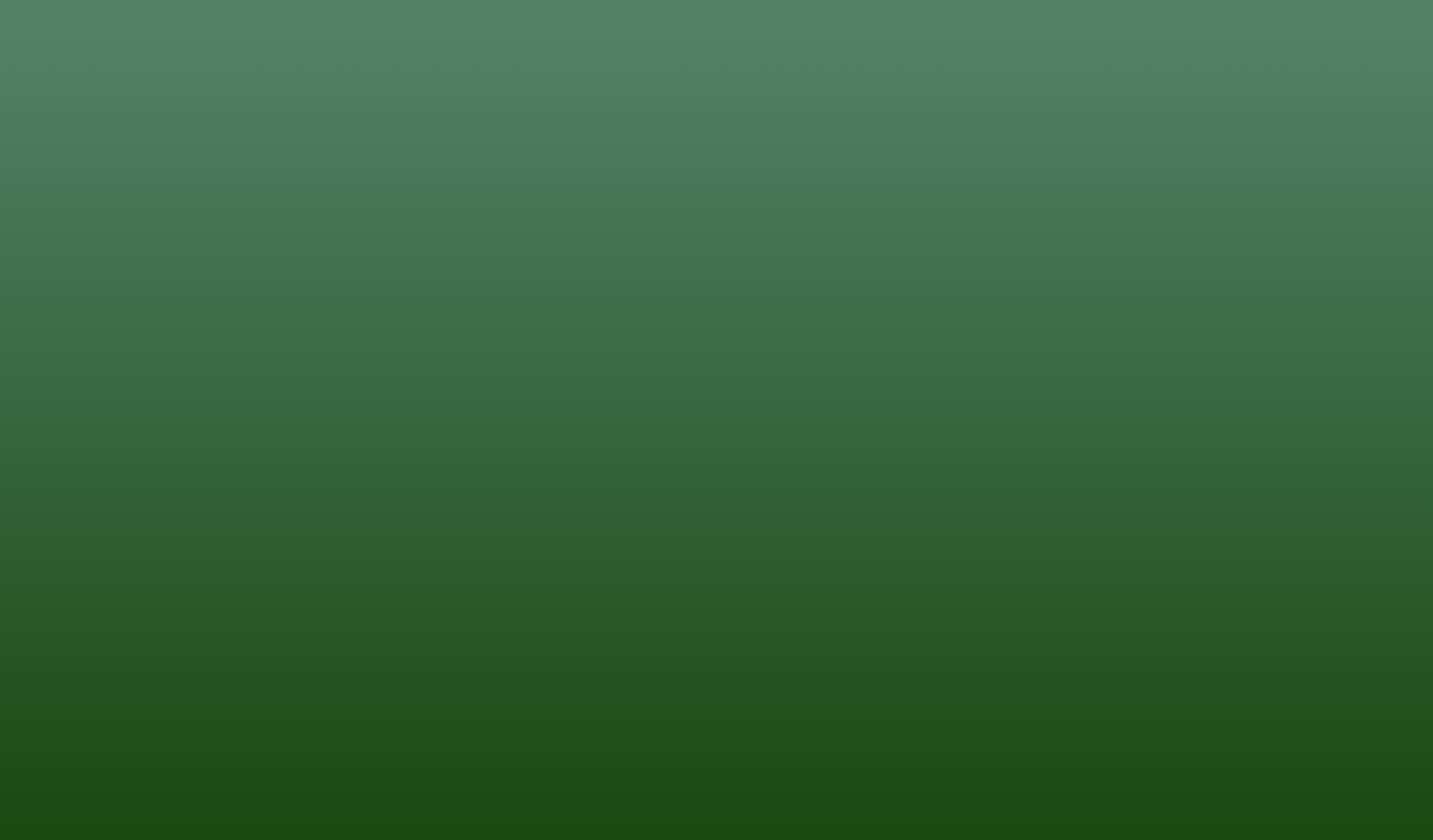 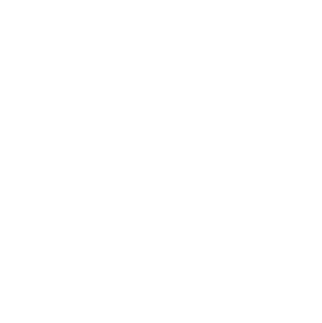 Wat is een fractie?
Een groep mensen 
Een groep Tweede Kamerleden die hetzelfde over één onderwerp denken
Een groep Tweede Kamerleden die deel uitmaakt van dezelfde politieke partij
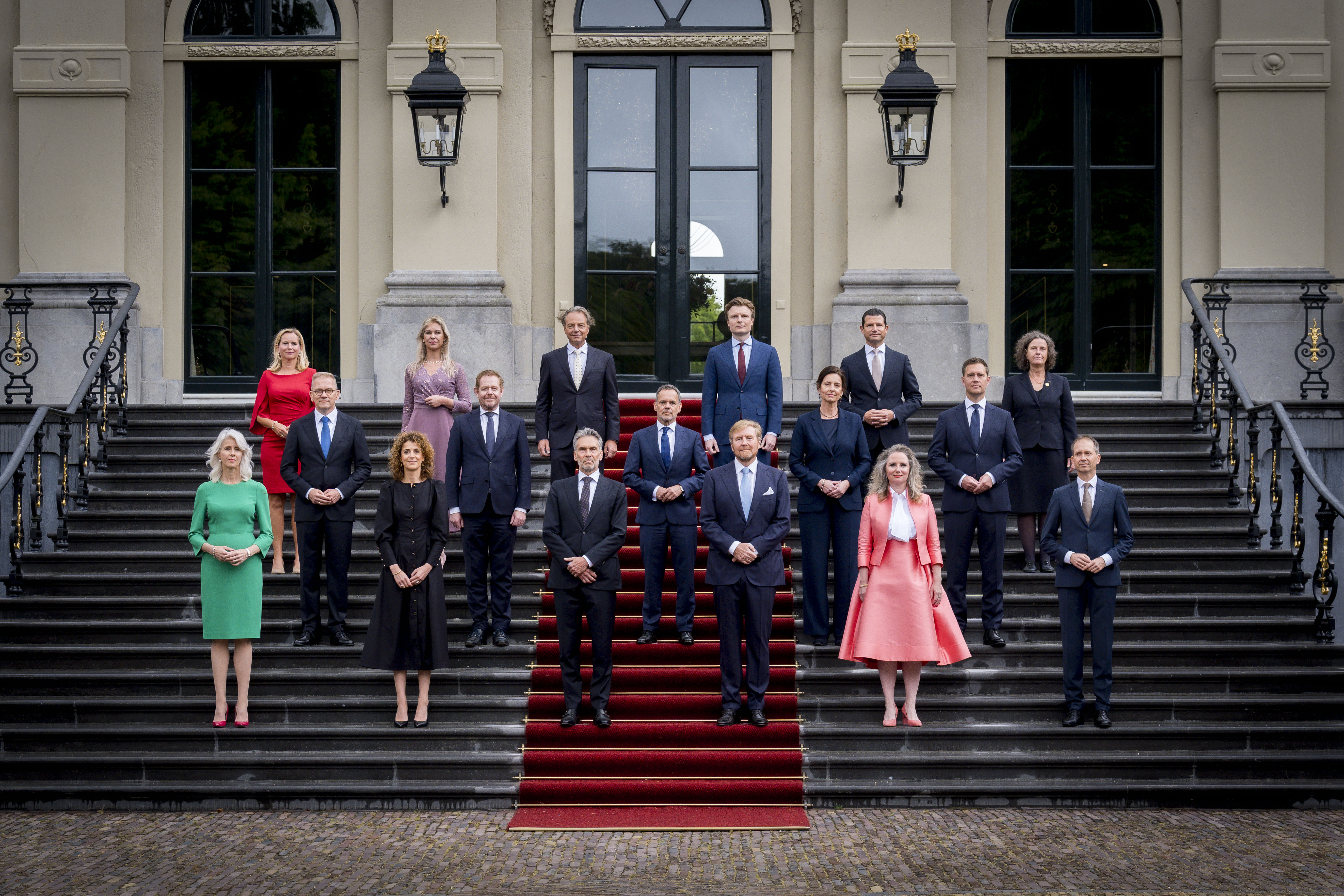 Kabinet
46
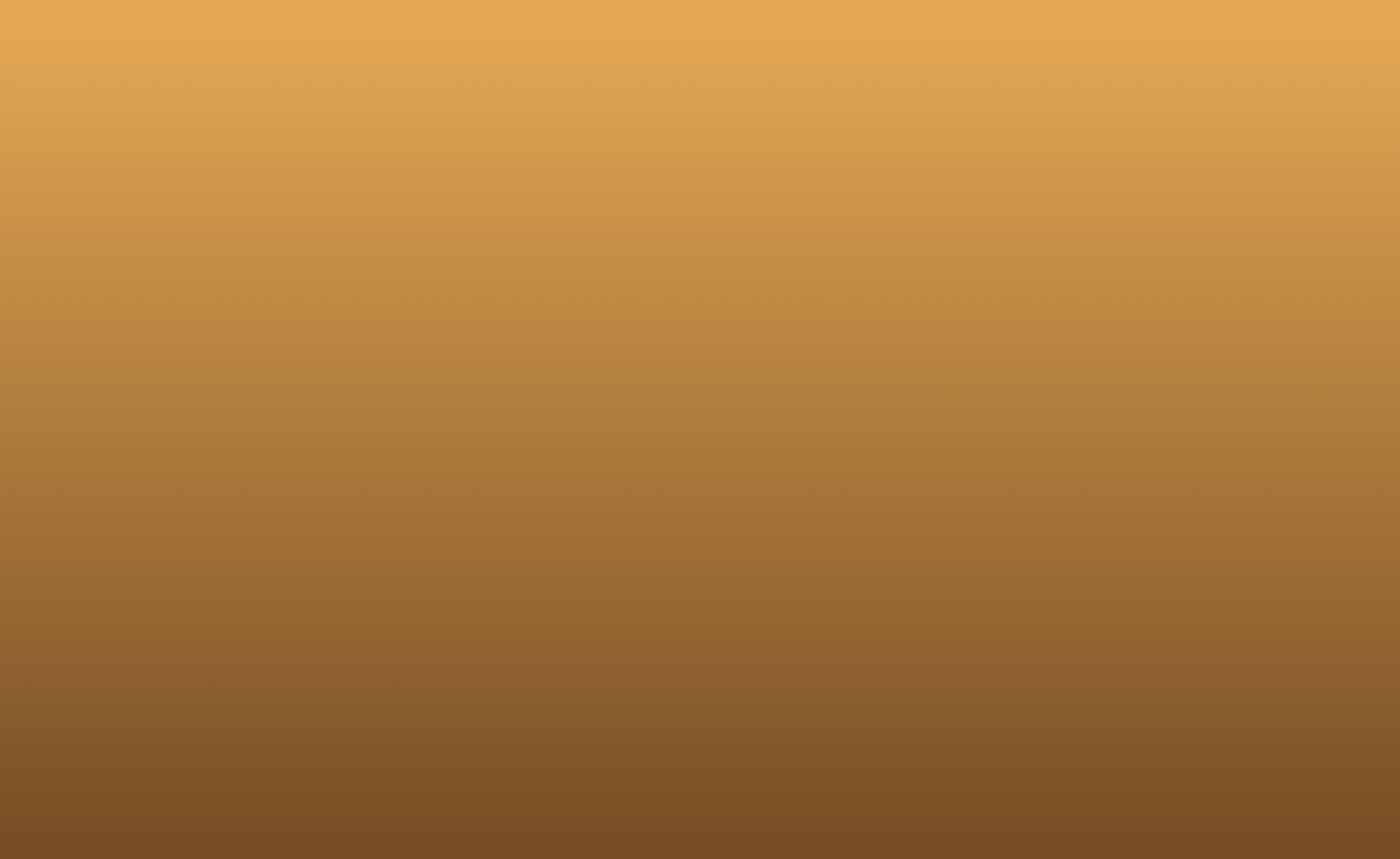 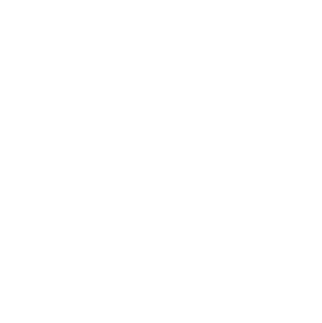 Is Dick Schoof een Tweede Kamerlid?
Ja, hij is Kamerlid
Ja, hij is Kamerlid en minister-president van Nederland
Nee, hij is minister-president van Nederland
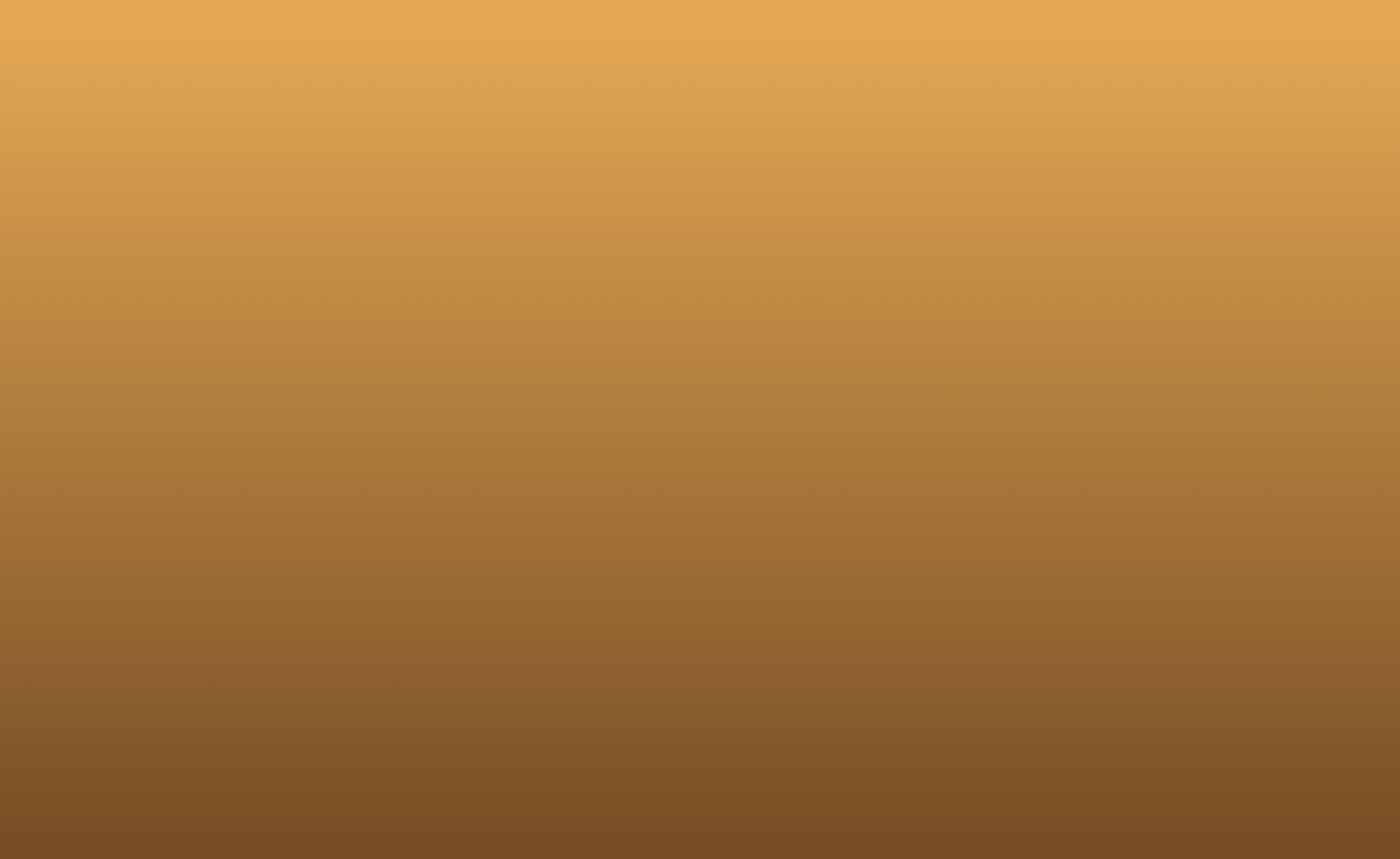 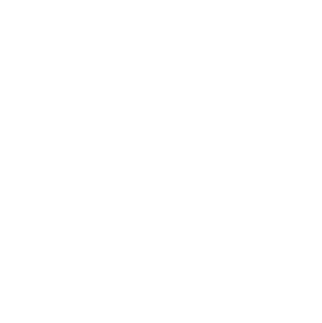 Is Dick Schoof een Tweede Kamerlid?
Ja, hij is Kamerlid
Ja, hij is Kamerlid en minister-president van Nederland
Nee, hij is minister-president van Nederland
Wat hebben hoedjes en Prinsjesdag met elkaar te maken?
‘Als je zelfs op Prinsjesdag in Den Haag geen hoed draagt, wanneer dan wel?’
Erica Terpstra was in 1977 het eerste Kamerlid dat een hoedje droeg op Prinsjesdag. Een traditie was geboren.
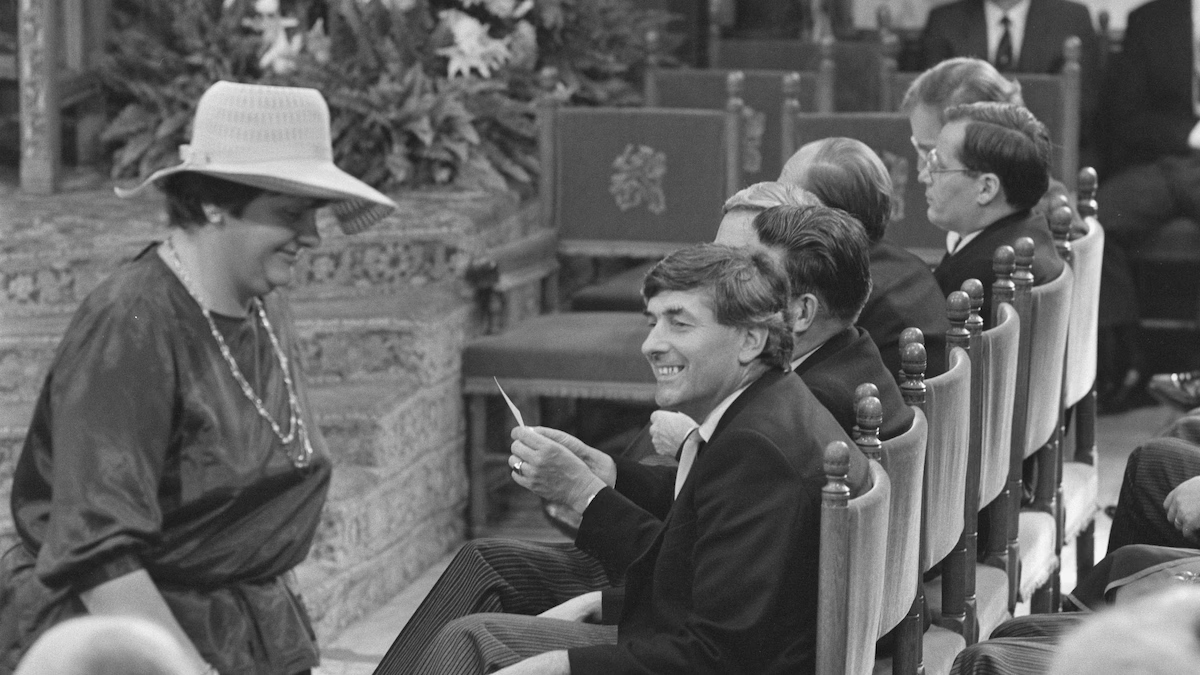 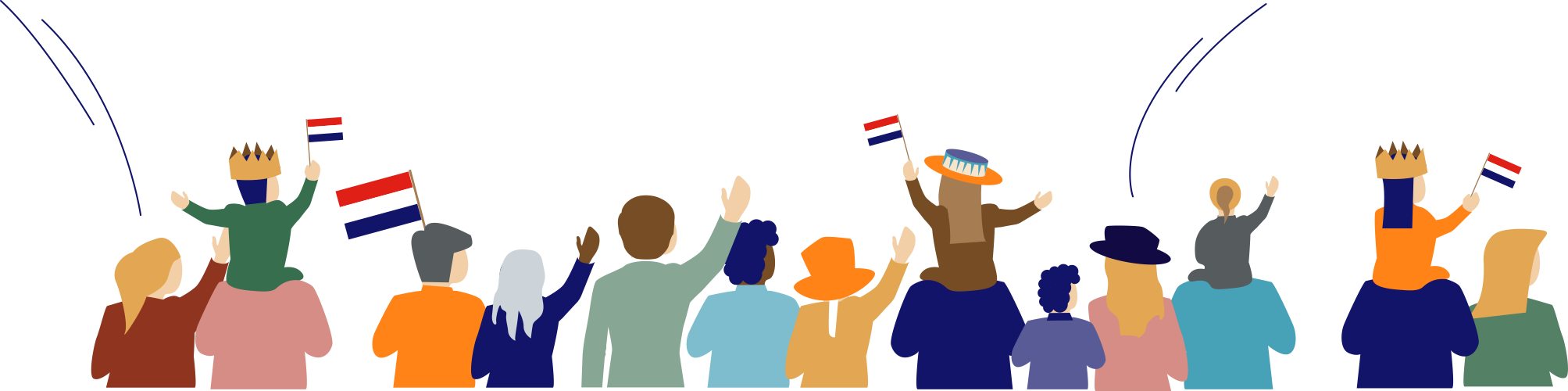 49
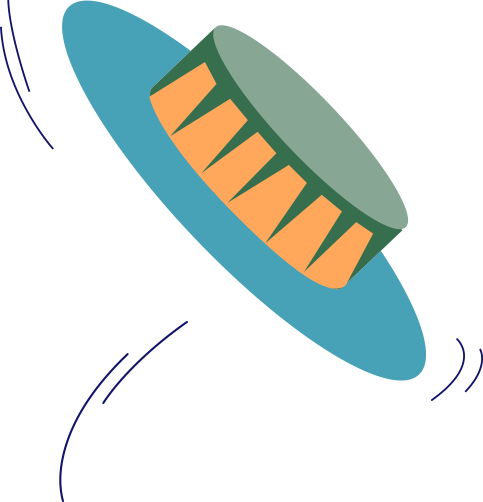 Ideeën voor jouw Prinsjesdaghoedje
Over mode: ‘Ik maak een mooi hoedje dat past bij mijn kleding’; 
Over religie of cultuur: ‘Ik maak een hoedje dat lijkt op een sombrero, want mijn oma komt uit Mexico’;  
Als een statement: ‘Ik maak een hoedje, omdat het niet zo goed gaat met de vlinders’.
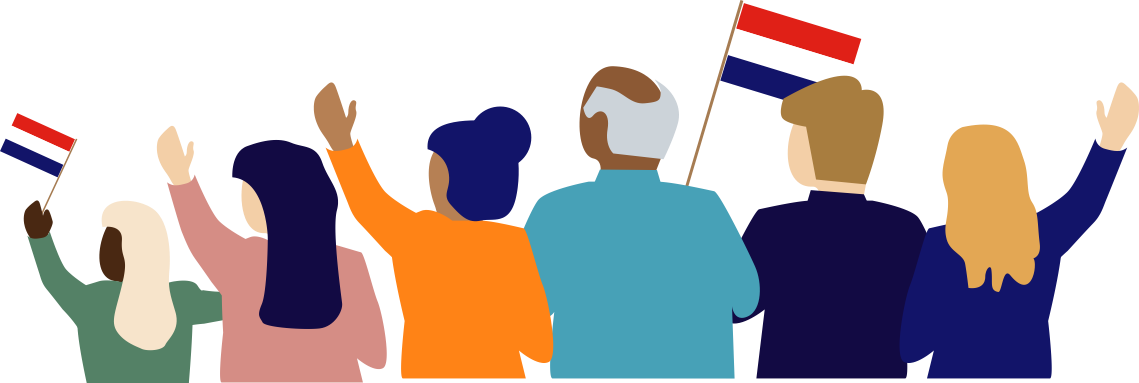 50
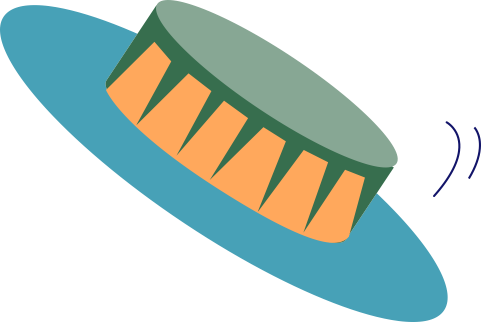 Waar ben jij trots op of wat wil je graag vertellen met jouw hoedje?
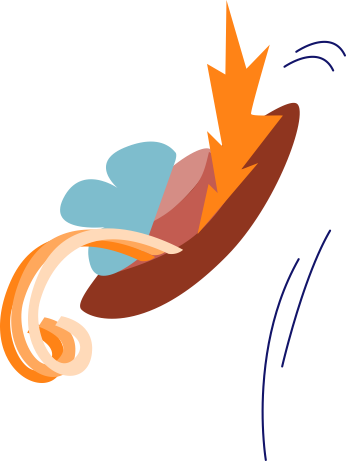 Tweede Kamer der Staten-Generaal
51
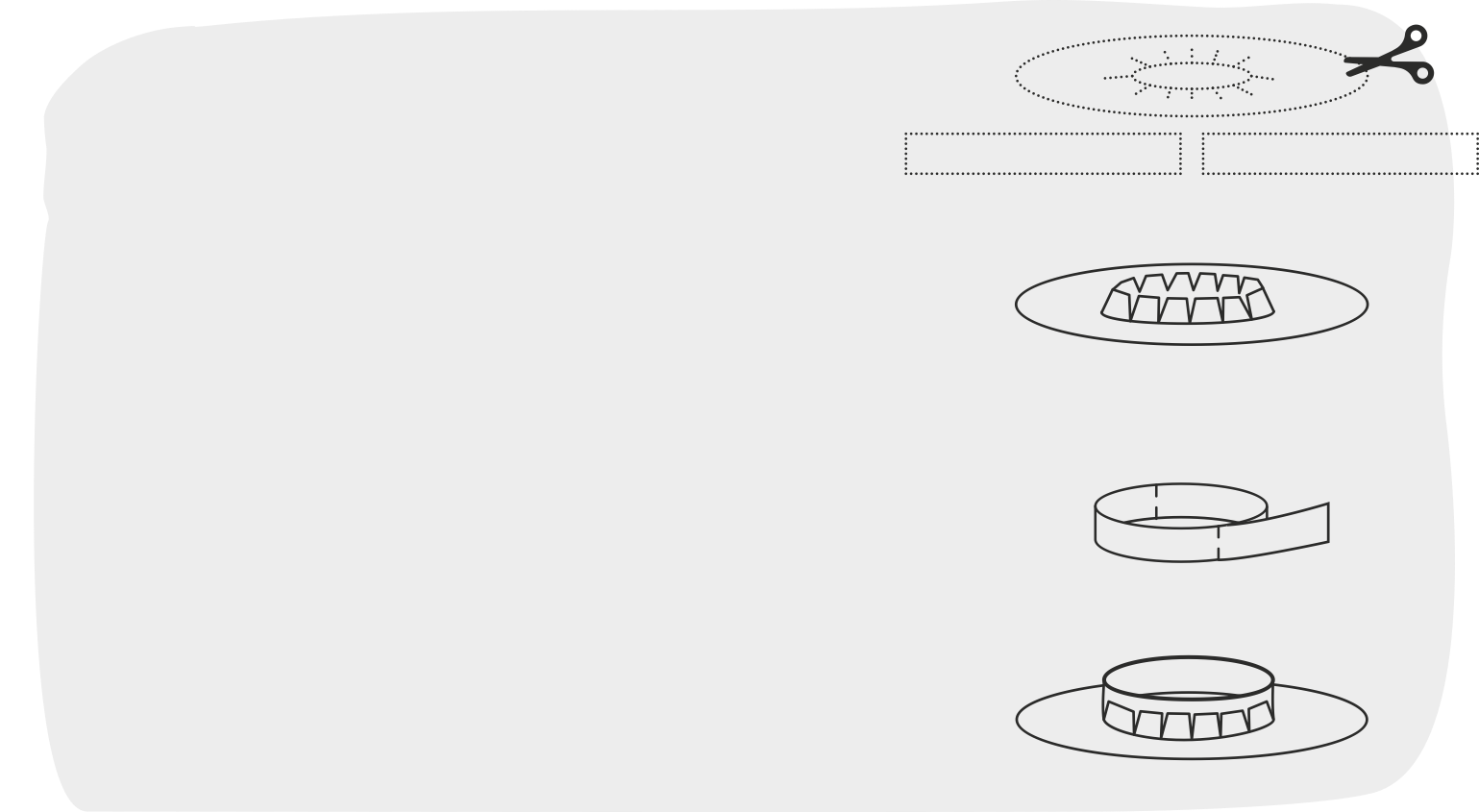 Prinsjesdaghoedje van papier instructie
Knip het op de stippellijn uit.
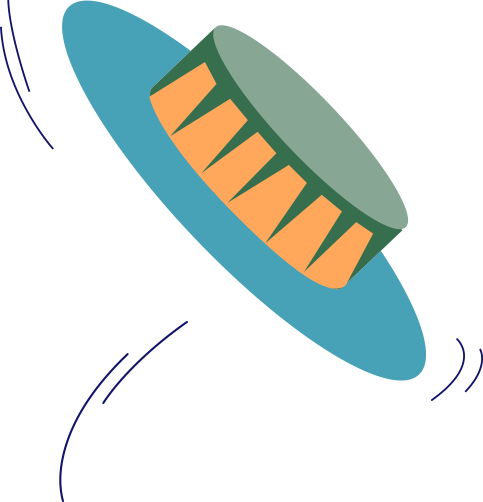 Vouw de binnenkant omhoog.
Plak de twee linten aan elkaar. Vouw het als een band rondom je hoofd voor de juiste maat en plak het vast.
Schuif de band van onderaf erin. En plak het aan elkaar vast.
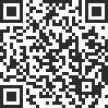 www.tweedekamer.nl/prinsjesdagopschool
52
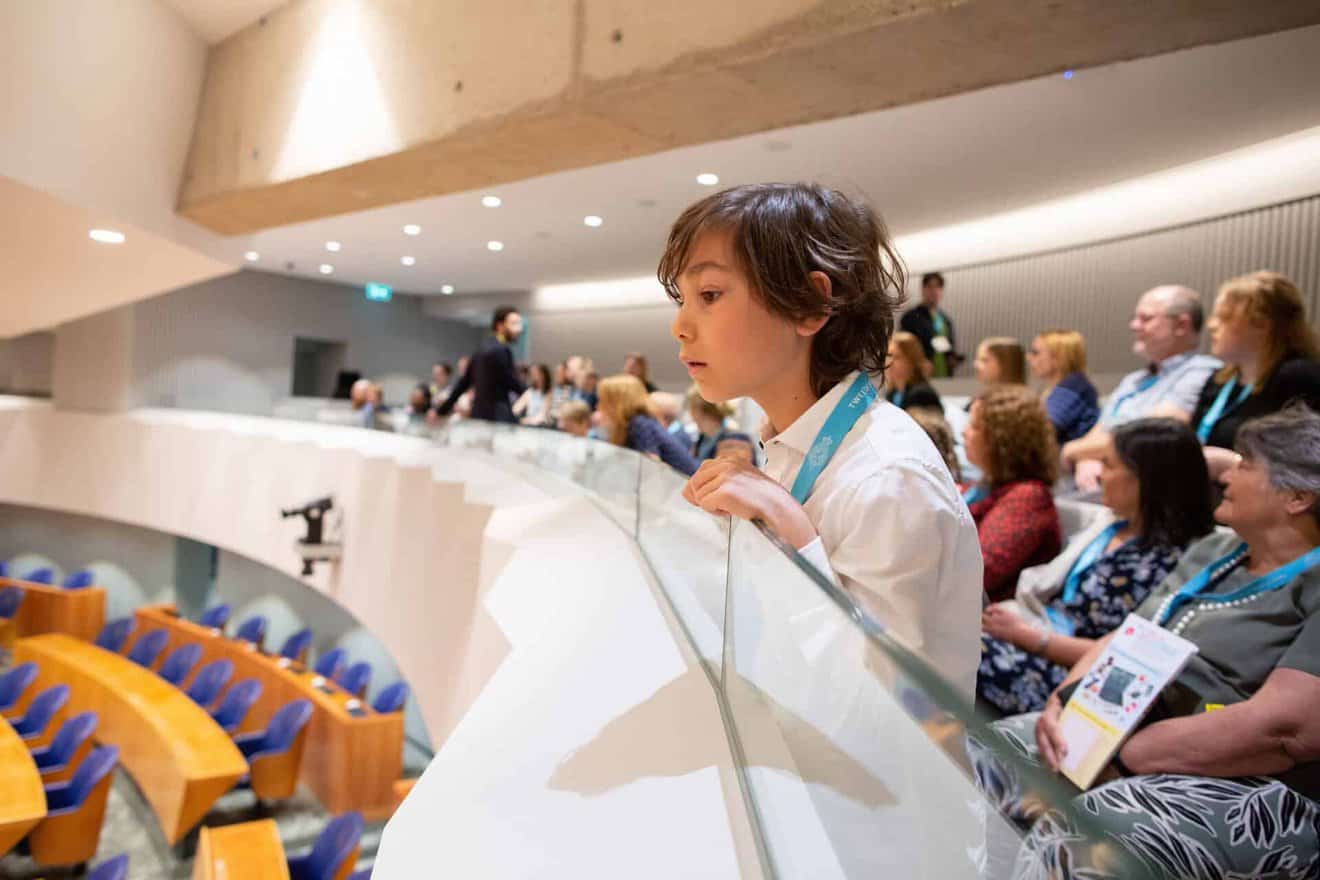 Bezoek de Tweede Kamer
Je kan altijd een bezoekje brengen aan de Tweede Kamer, Prinses Irenepad 1 in Den Haag.
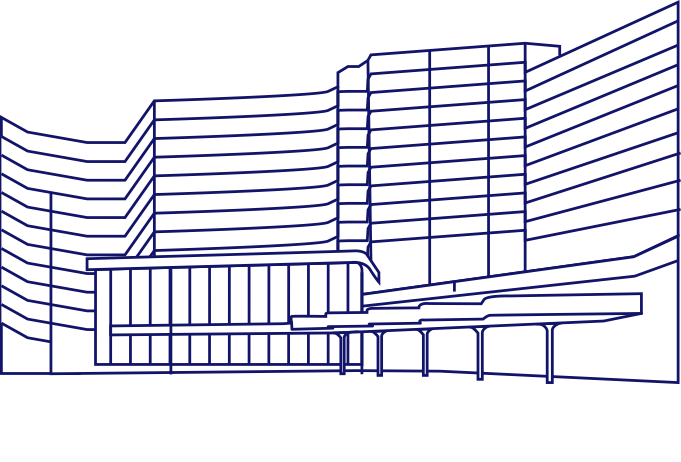 Tweede Kamer der Staten-Generaal
53
Maak er een mooi Prinsjesdaghoedje van papier van!
Tweede Kamer der Staten-Generaal
54